The  kNOw Program
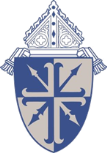 Diocese of Lansing Safe Environment Program
The  kNOw Programwill help you to be safe and respected.
People Take Very Good Care of Things That Are Special.
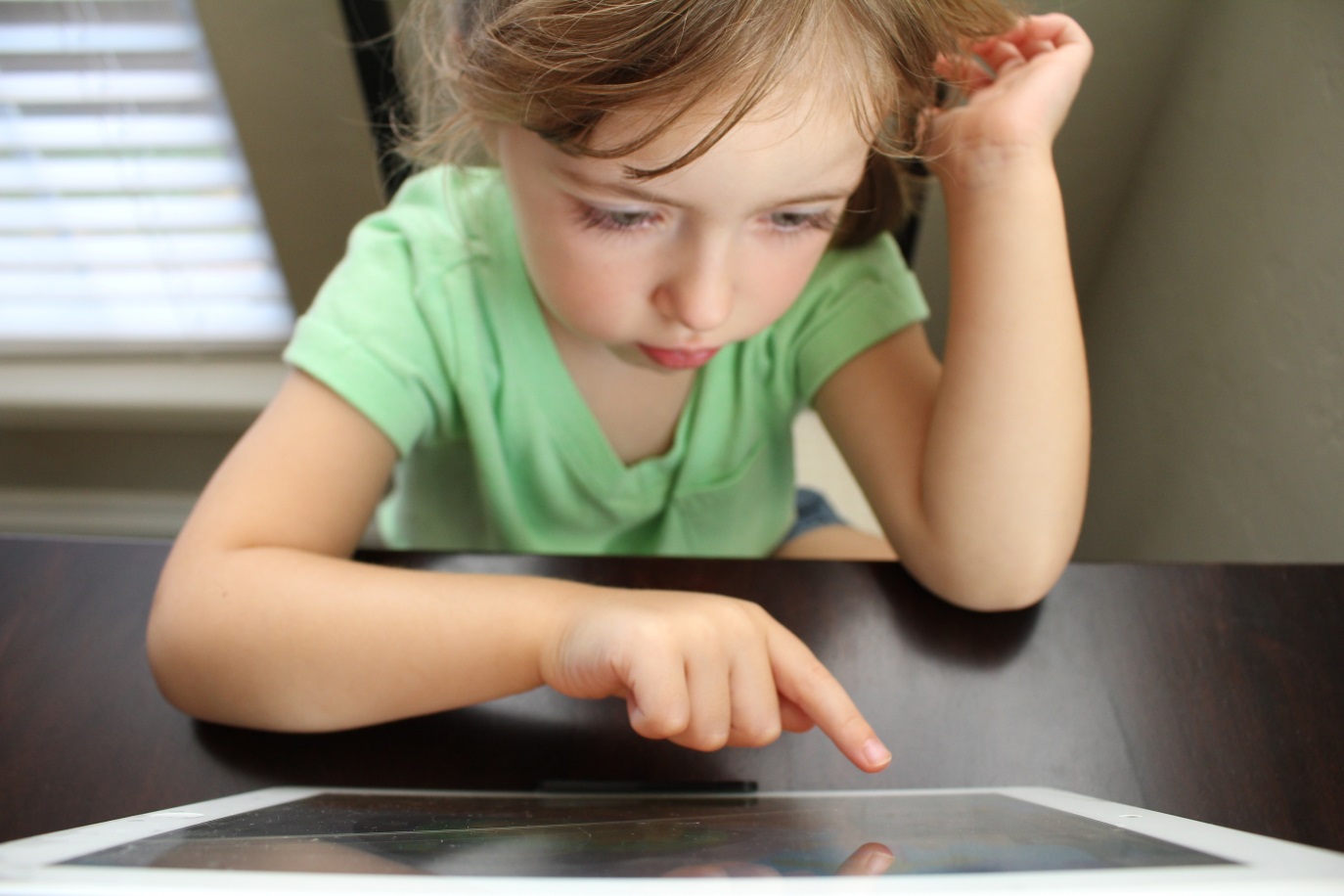 The kNOw Program - (C) Monica Pope 2018 All Rights Reserved
3
People Take Very Good Care Of Special Things.
The kNOw Program - (C) Monica Pope 2018 All Rights Reserved
4
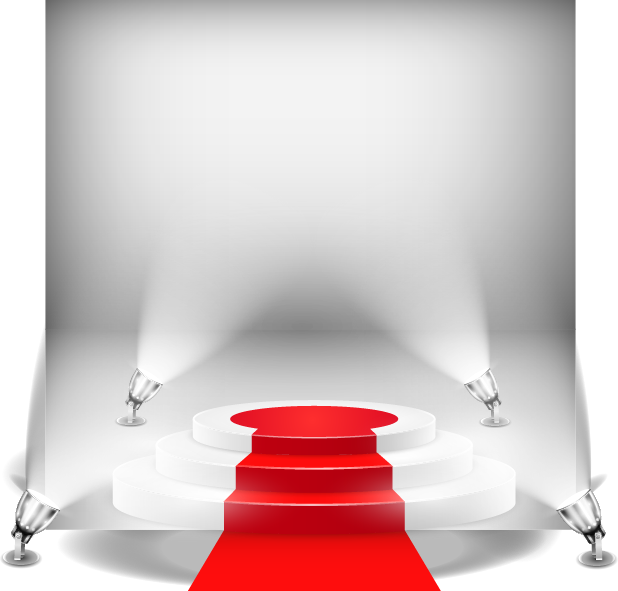 People Take Very Good Care Of Special Things.
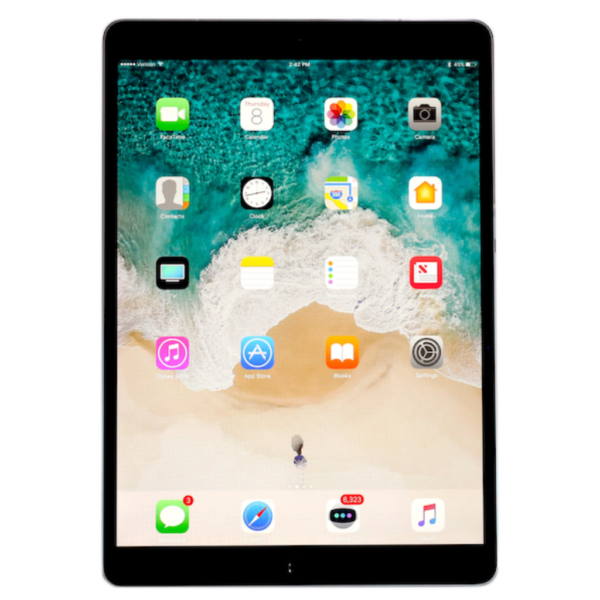 The kNOw Program - (C) Monica Pope 2018 All Rights Reserved
5
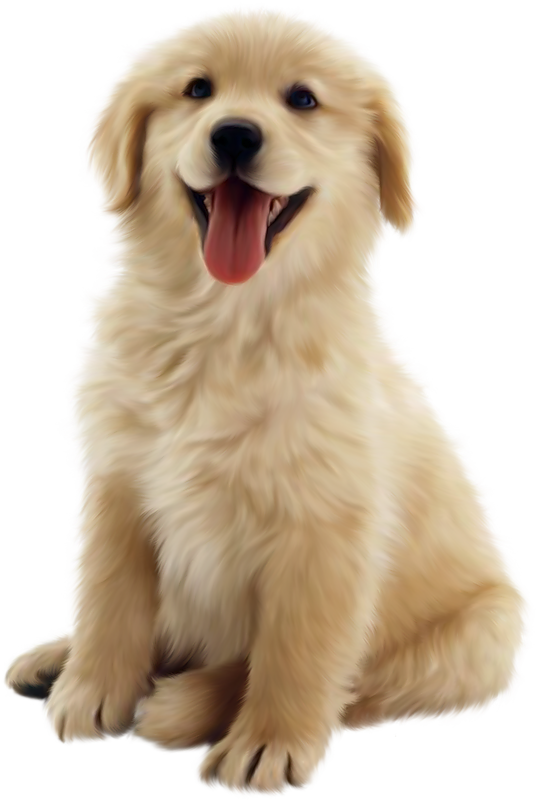 This Little Guy Deserves 
Special Care!
The kNOw Program - (C) Monica Pope 2018 All Rights Reserved
6
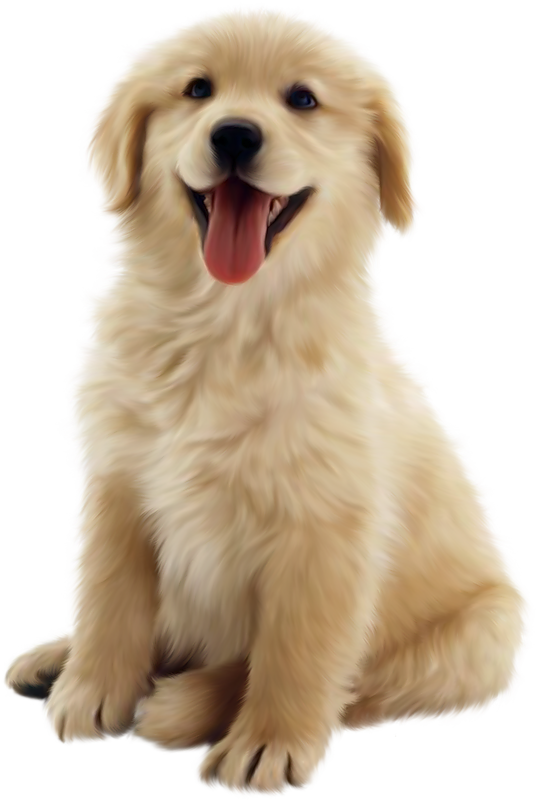 What Would You Do For This Little Guy If He Was Yours?
The kNOw Program - (C) Monica Pope 2018 All Rights Reserved
7
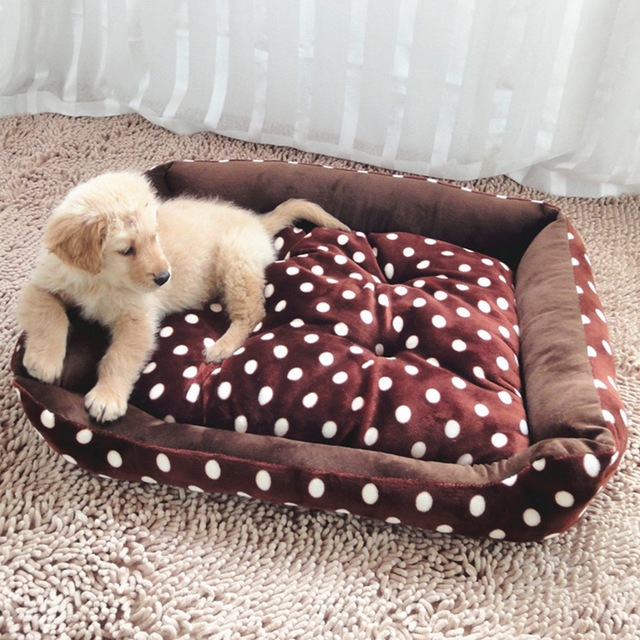 Would You Give Him A Special Bed?
The kNOw Program - (C) Monica Pope 2018 All Rights Reserved
8
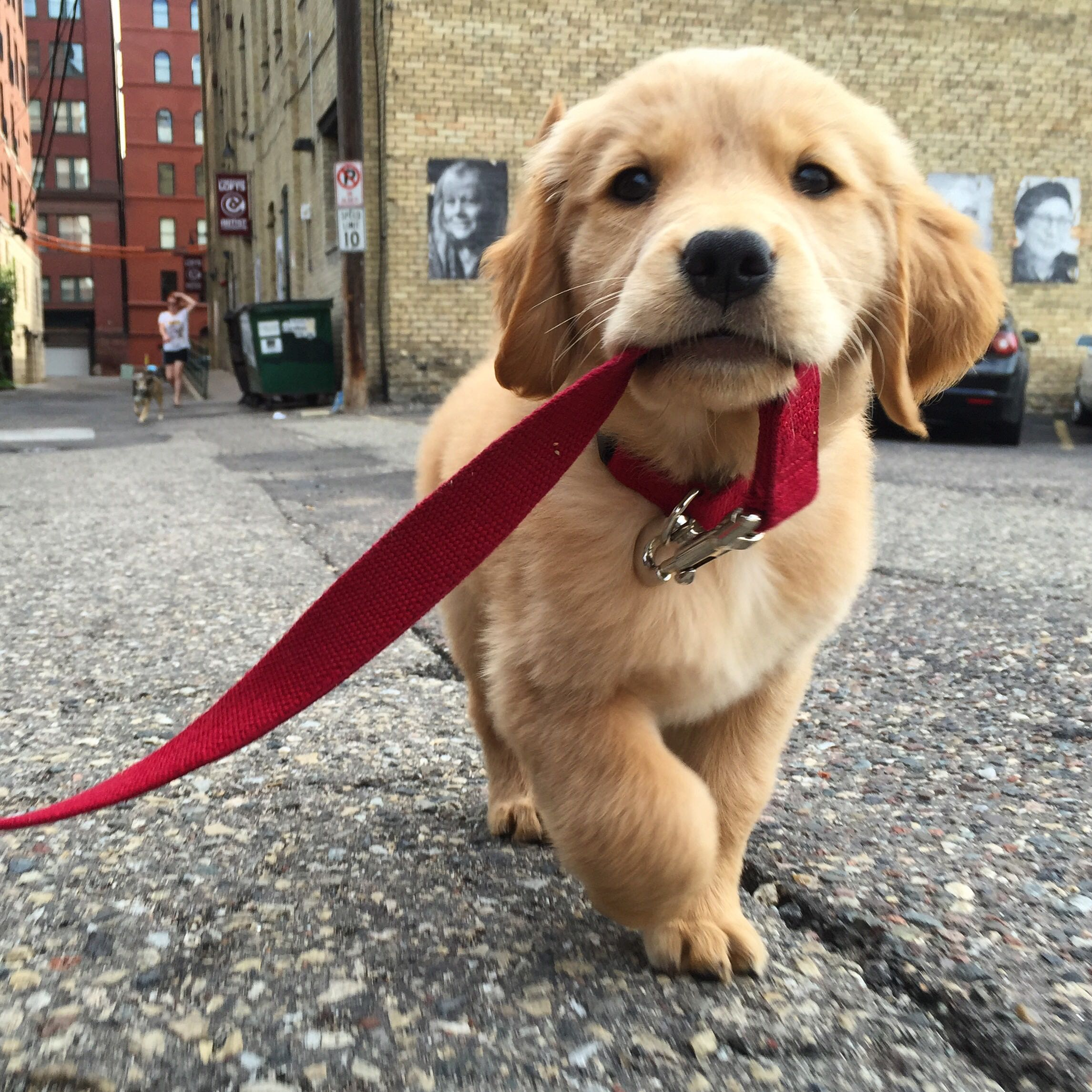 Would You Take Him for A Nice Long Walk?
The kNOw Program - (C) Monica Pope 2018 All Rights Reserved
9
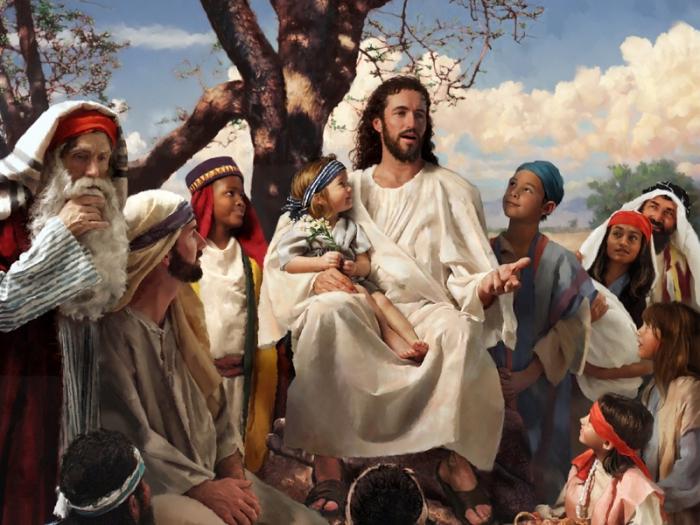 To Jesus, YOU Are Very Special.
The kNOw Program - (C) Monica Pope 2018 All Rights Reserved
10
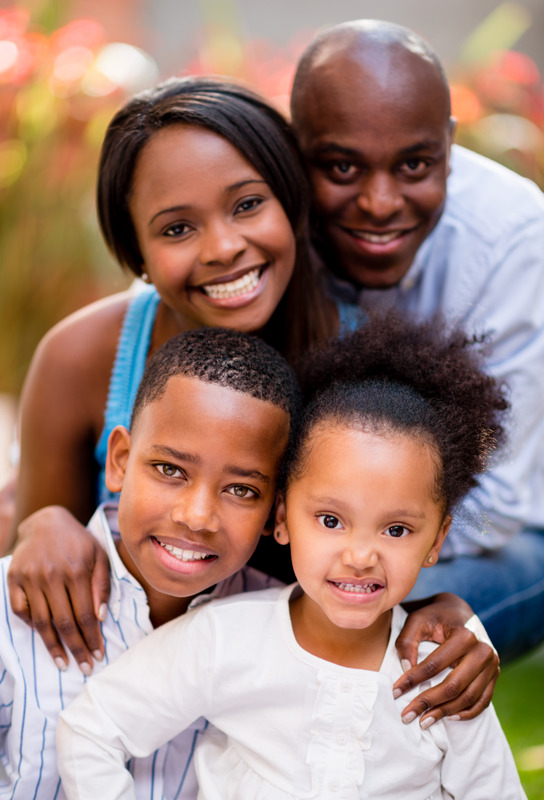 People Should Take Care Of You!
The kNOw Program - (C) Monica Pope 2018 All Rights Reserved
11
Jesus Wants You To Be Happy.
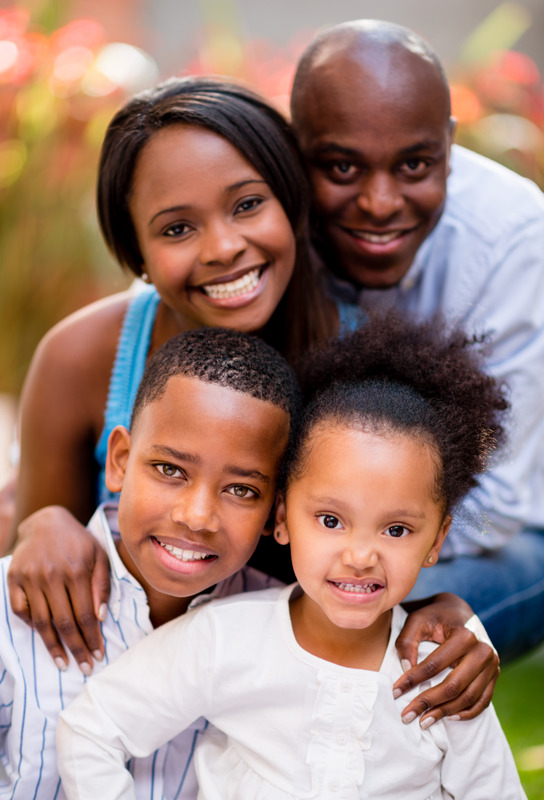 He Wants Your Family & Community To Take Special Care Of You.
YOU Can Help Take Care of You, Too!
The kNOw Program - (C) Monica Pope 2018 All Rights Reserved
12
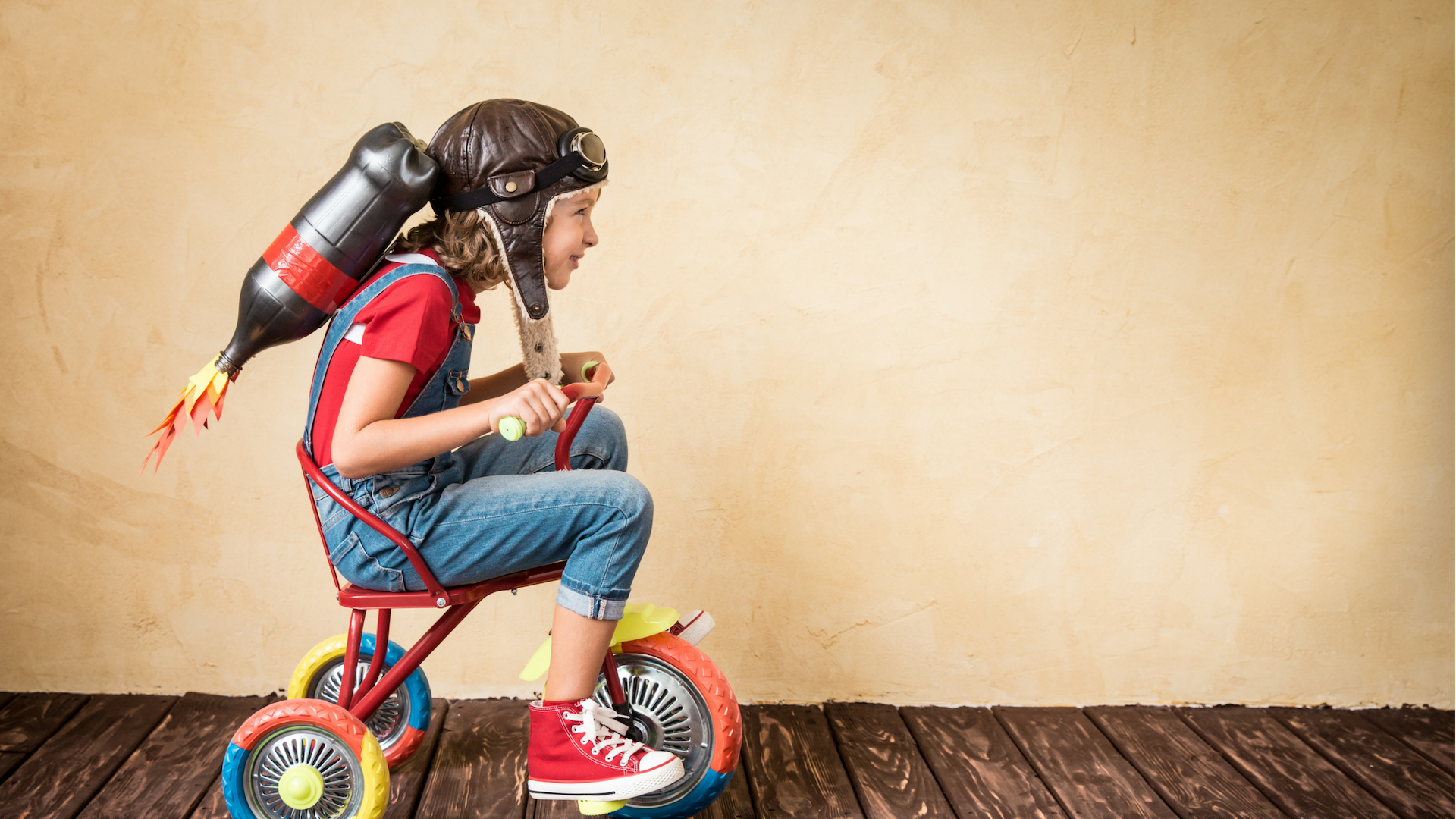 Jesus Says,"You are Loved.
Jesus says, "I want you to be Safe!"
The kNOw Program - (C) Monica Pope 2018 All Rights Reserved
13
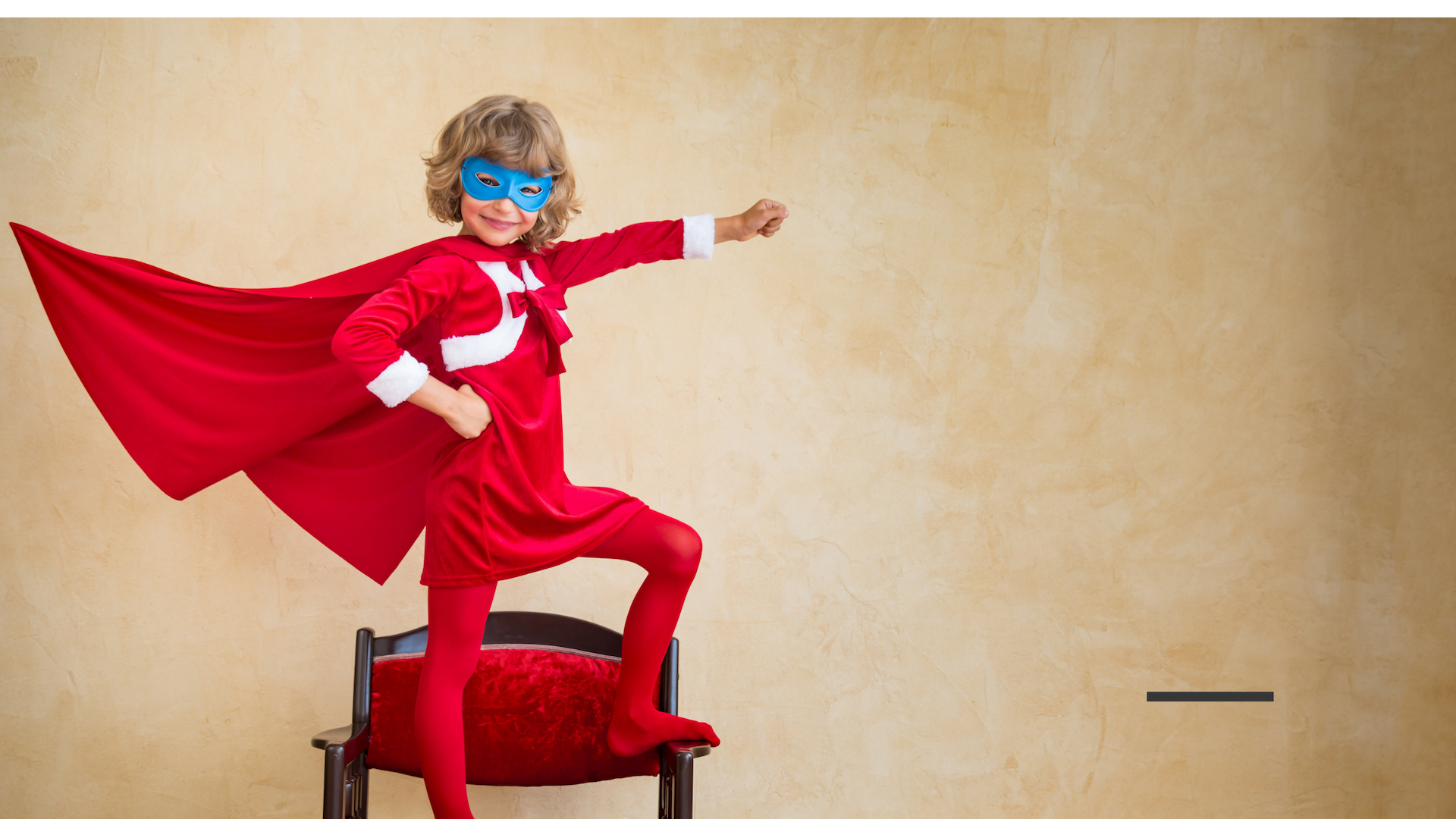 Jesus Wants You To Know You're Loved.
He Wants You To Know You're Safe!
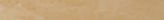 The kNOw Program - (C) Monica Pope 2018 All Rights Reserved
14
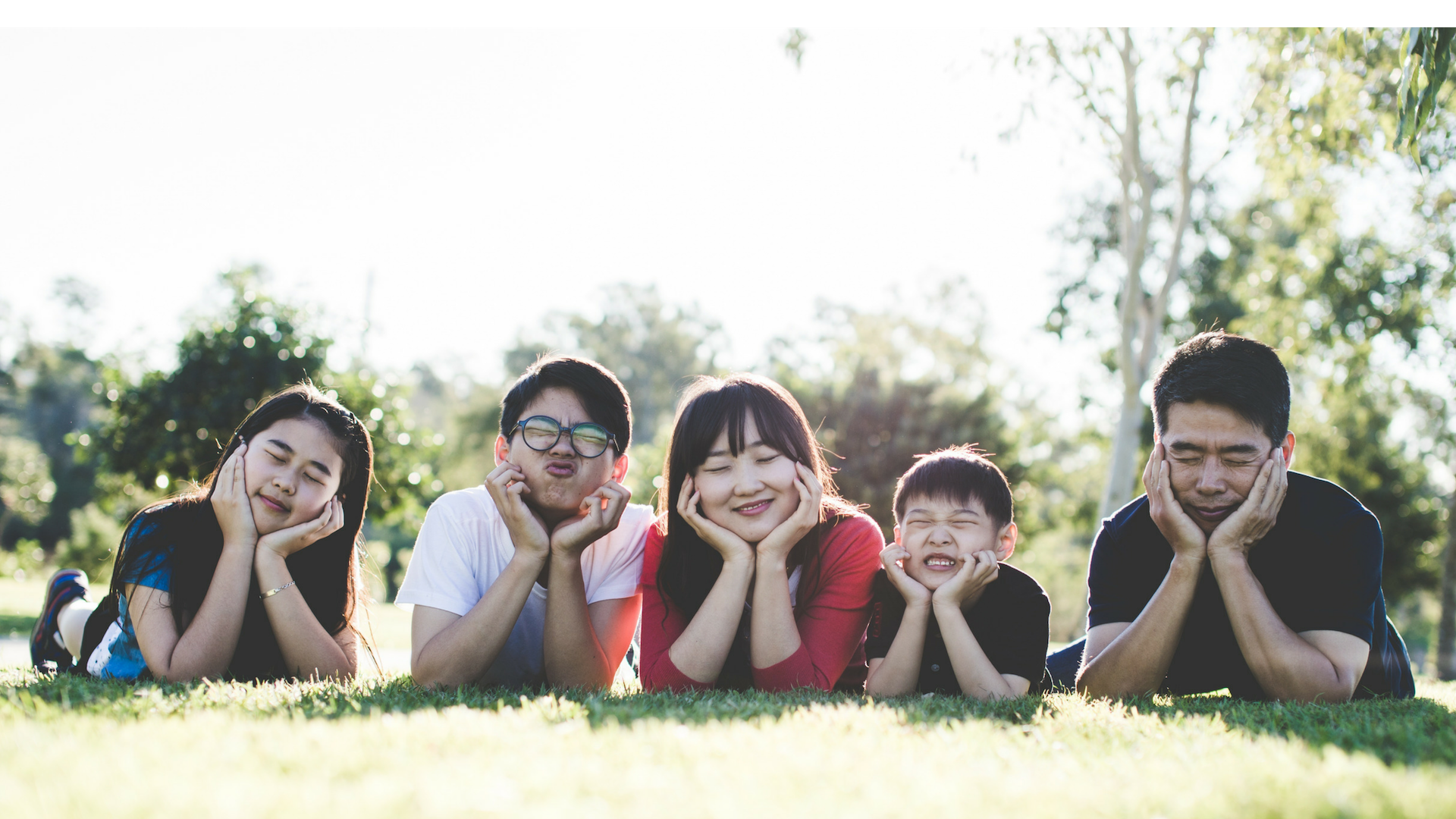 You Probably Have A Family To Help Care For You.
The kNOw Program - (C) Monica Pope 2018 All Rights Reserved
15
You Probably Have A Family To Help Care For You.
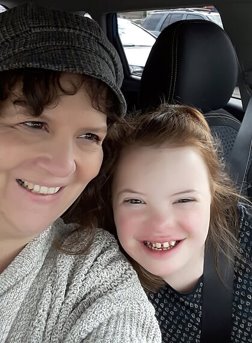 The kNOw Program - (C) Monica Pope 2018 All Rights Reserved
16
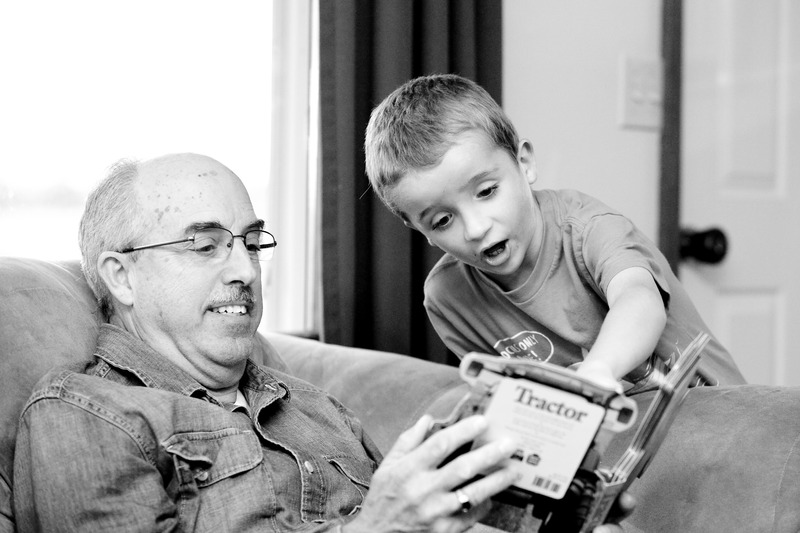 Grandfathers & Grandmothers Can Help Care For You, Too!
The kNOw Program - (C) Monica Pope 2018 All Rights Reserved
17
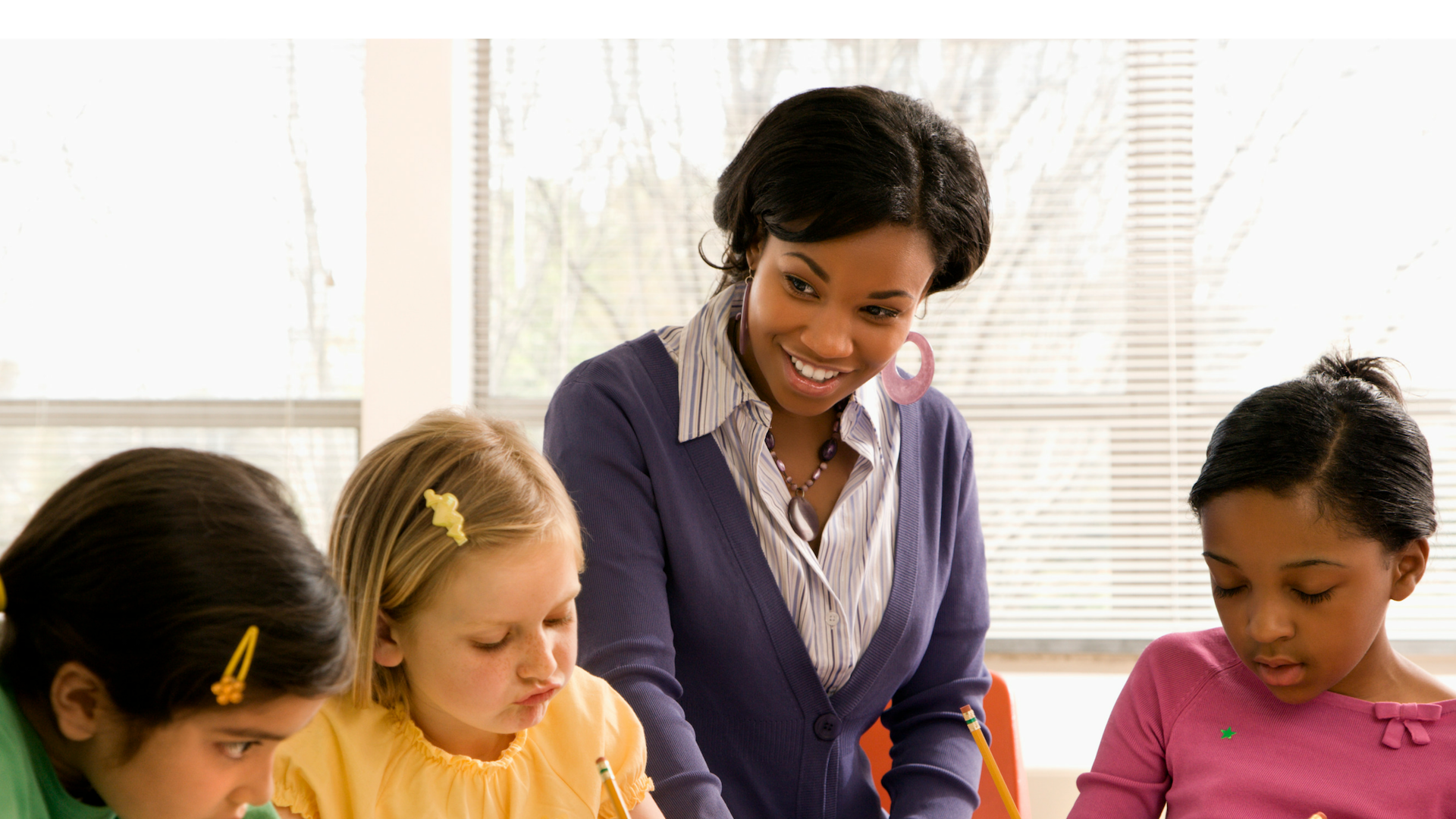 Teachers Can Help You To Know You're Cared For, Too!
The kNOw Program - (C) Monica Pope 2018 All Rights Reserved
18
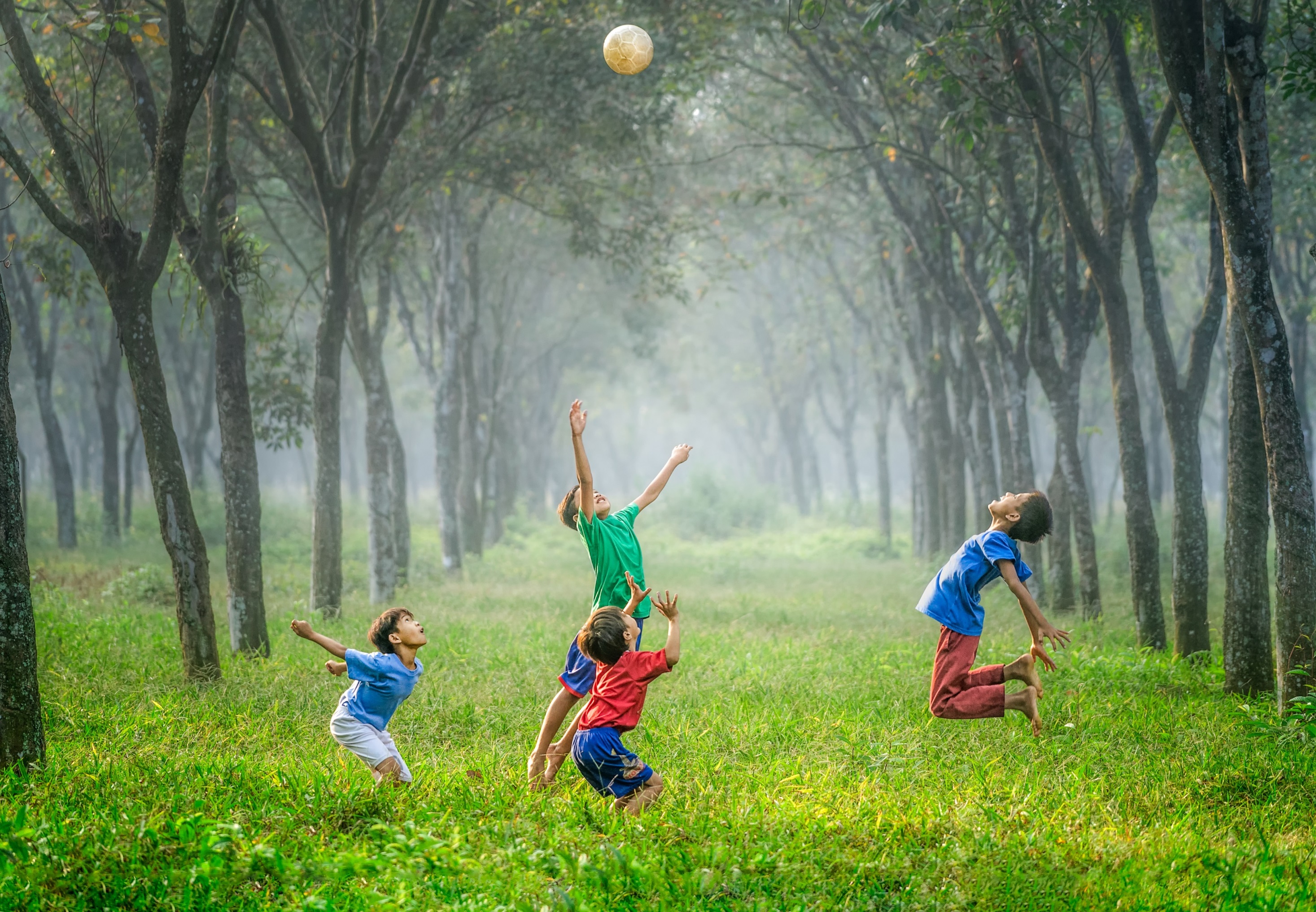 There Is So Much To You!
You're Made Of A Body, A Soul, Feelings, Thoughts & Ideas!
The kNOw Program - (C) Monica Pope 2018 All Rights Reserved
19
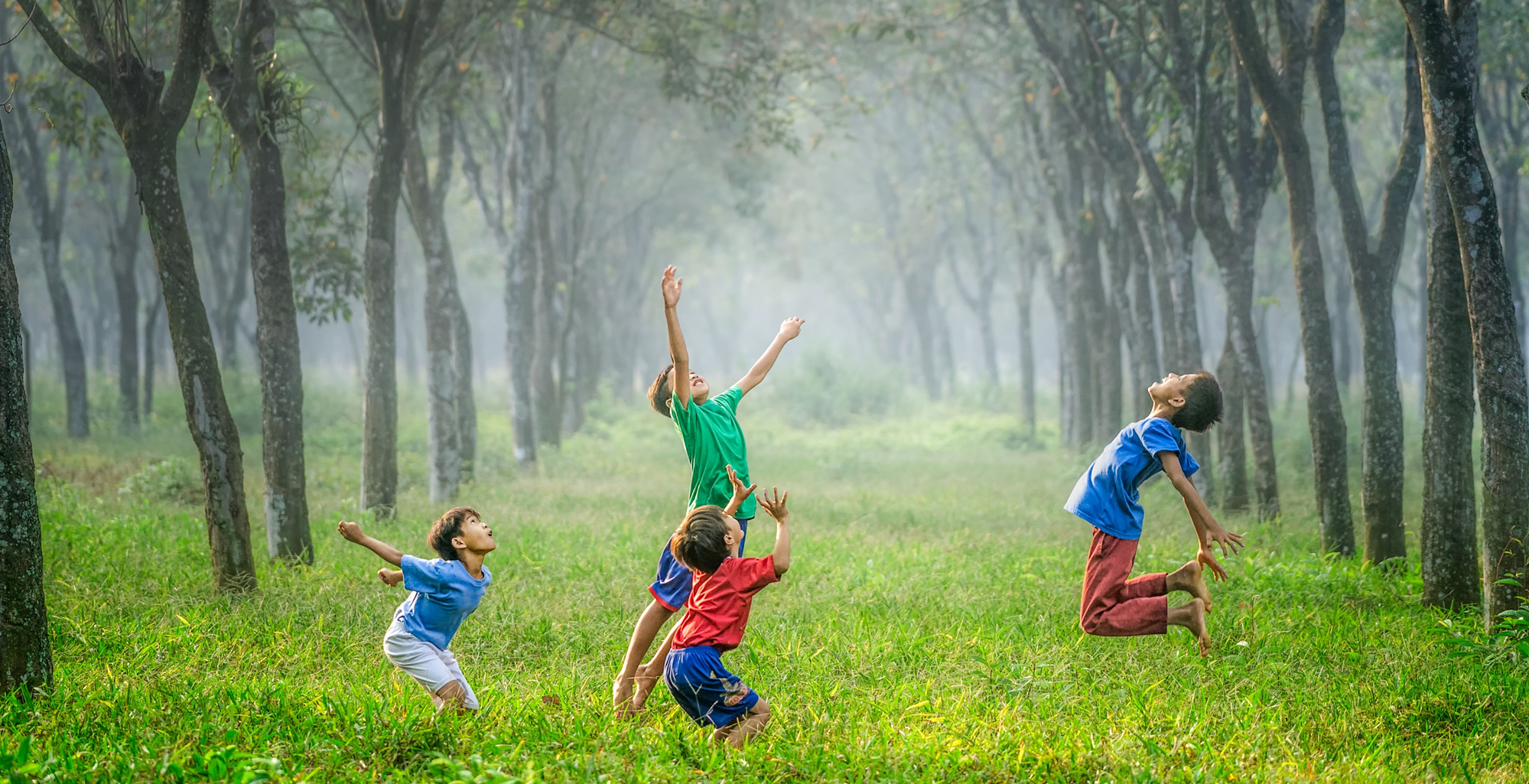 There Is So Much To You!
You Really Are Pretty Amazing & Special!
The kNOw Program - (C) Monica Pope 2018 All Rights Reserved
20
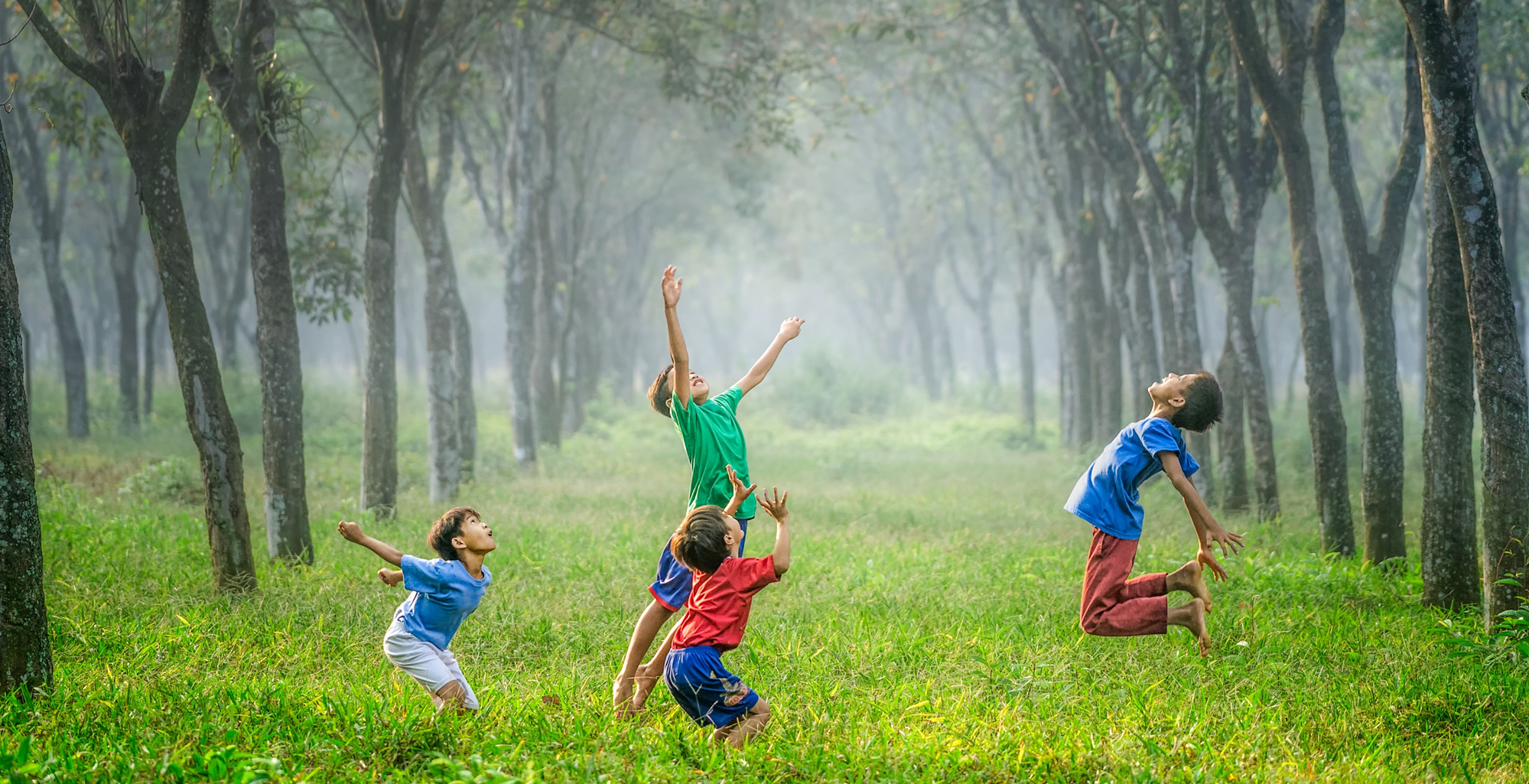 There Is So Much To You!
God Wants You To Be Safe.
The kNOw Program - (C) Monica Pope 2018 All Rights Reserved
21
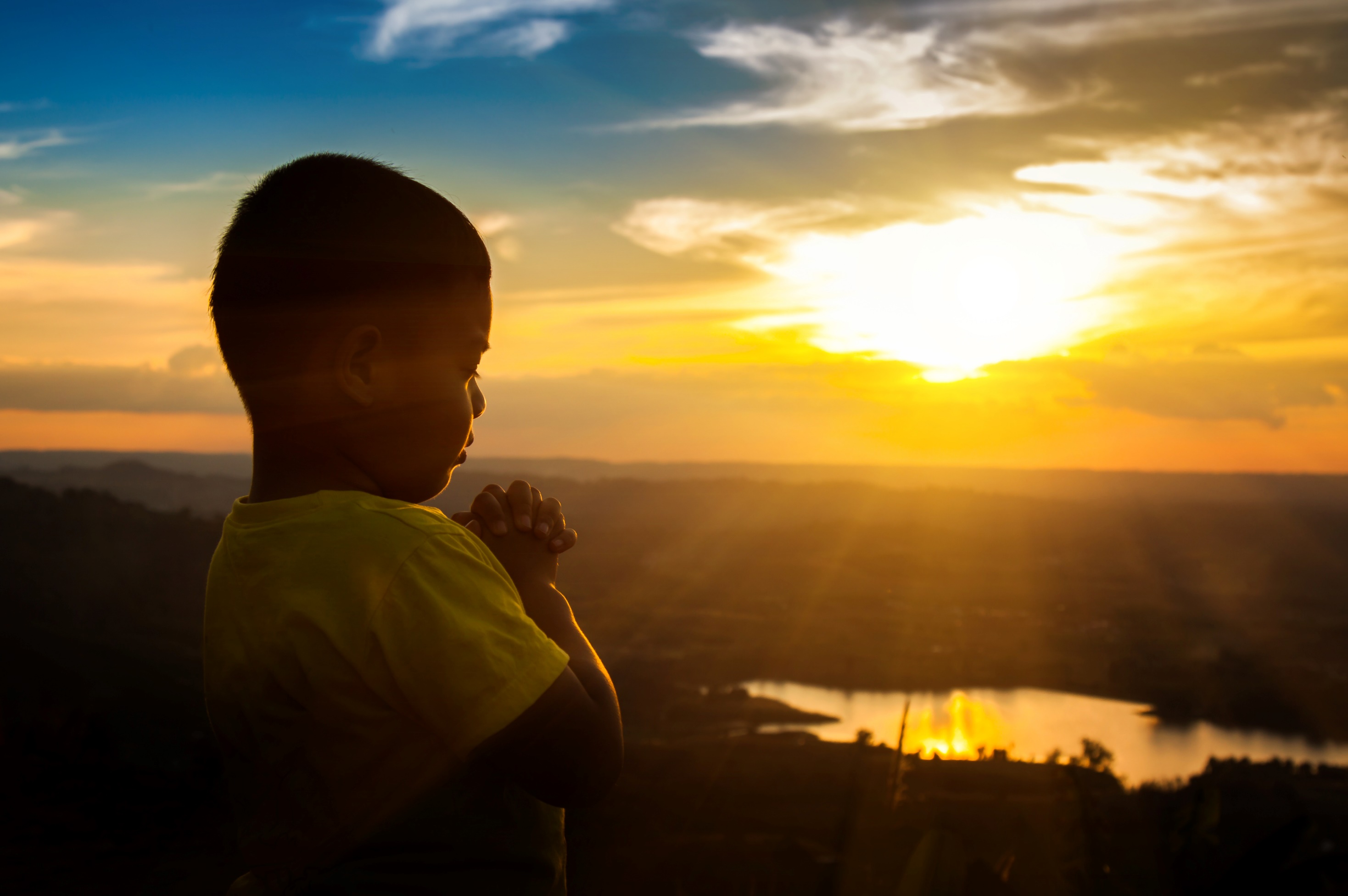 Let's Talk About Your Soul.
Your Soul is The Place Where God Comes To Live Inside Of You.
You Can't See Your Soul, But It Still Deserves Very Special Care.
The kNOw Program - (C) Monica Pope 2018 All Rights Reserved
22
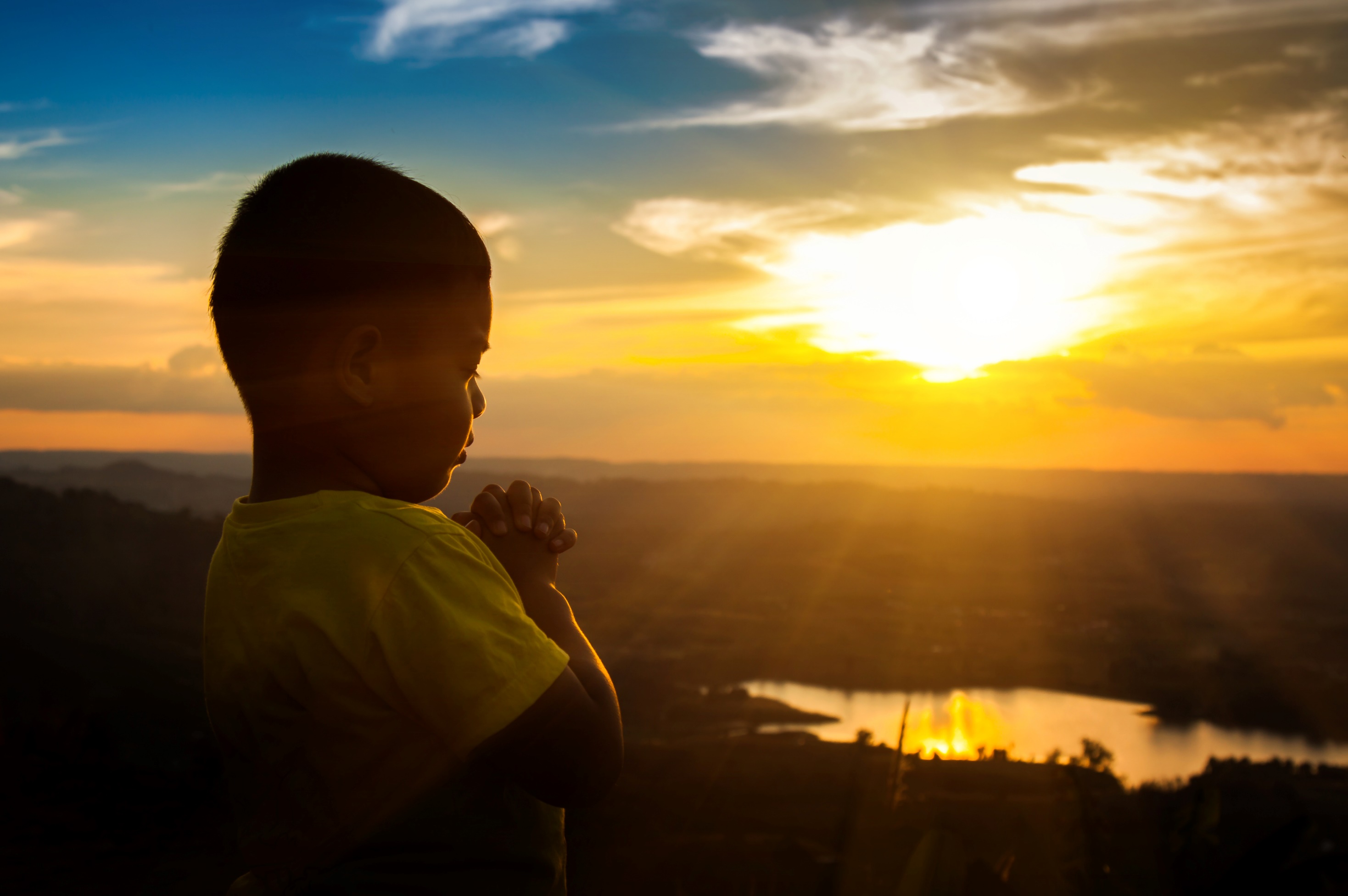 Let's Talk About Your Soul.
The People Who Love You Know Your Soul Is Special.
The People Who Love You Help You To Talk To God. They Help You To Learn To Pray. 
You DO Pray because That's Where You Meet Jesus.  He Loves You So Much.
The kNOw Program - (C) Monica Pope 2018 All Rights Reserved
23
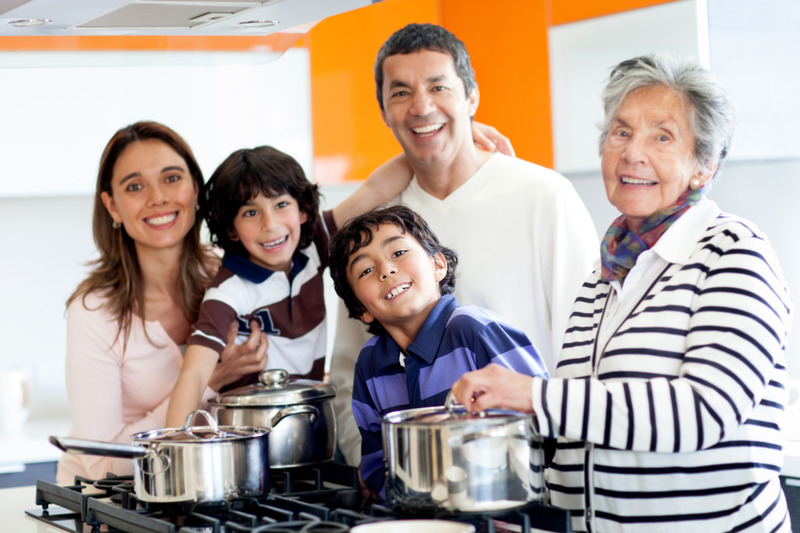 Your Feelings Are Special, Too.
The People Who Love You, Care About Your Feelings.
They Want You To Feel Safe & Loved.
The kNOw Program - (C) Monica Pope 2018 All Rights Reserved
24
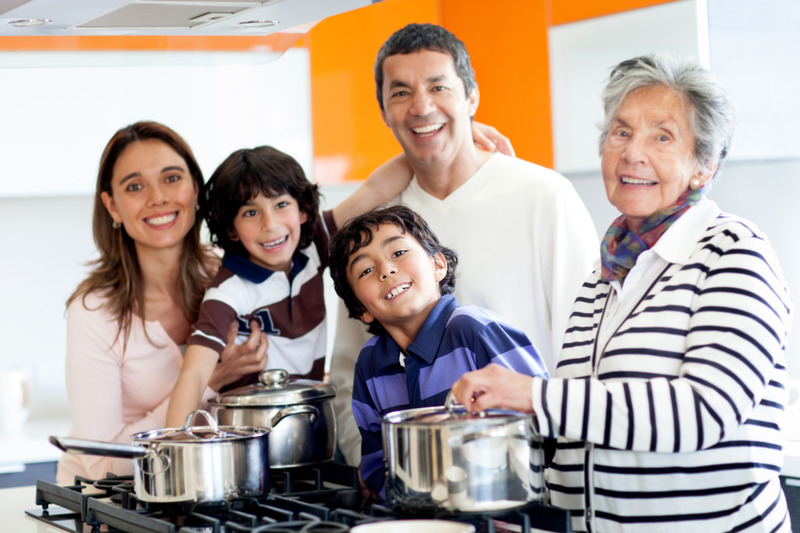 The People Who Love You  Care About Your Feelings.
You Talk About Your Feelings With People You Trust.
The kNOw Program - (C) Monica Pope 2018 All Rights Reserved
25
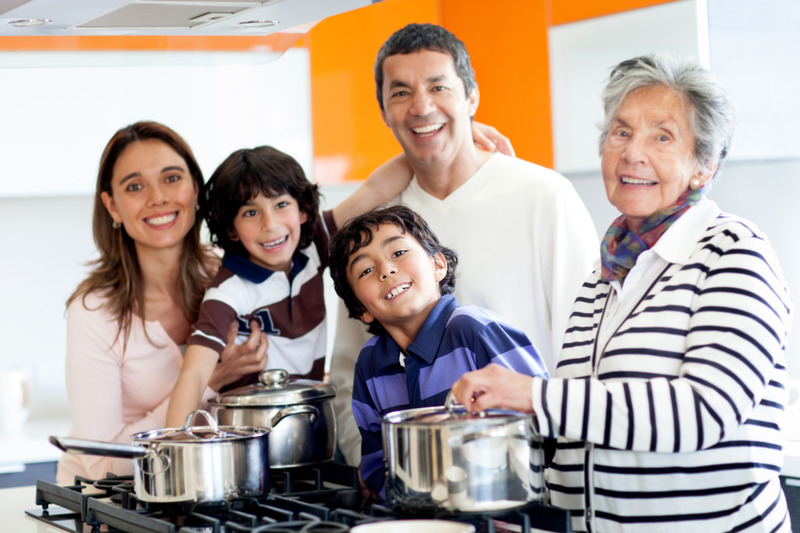 Another Special Part Of You Is Your Body.
The People Who Love You Take Special Care Of Your Body.
The kNOw Program - (C) Monica Pope 2018 All Rights Reserved
26
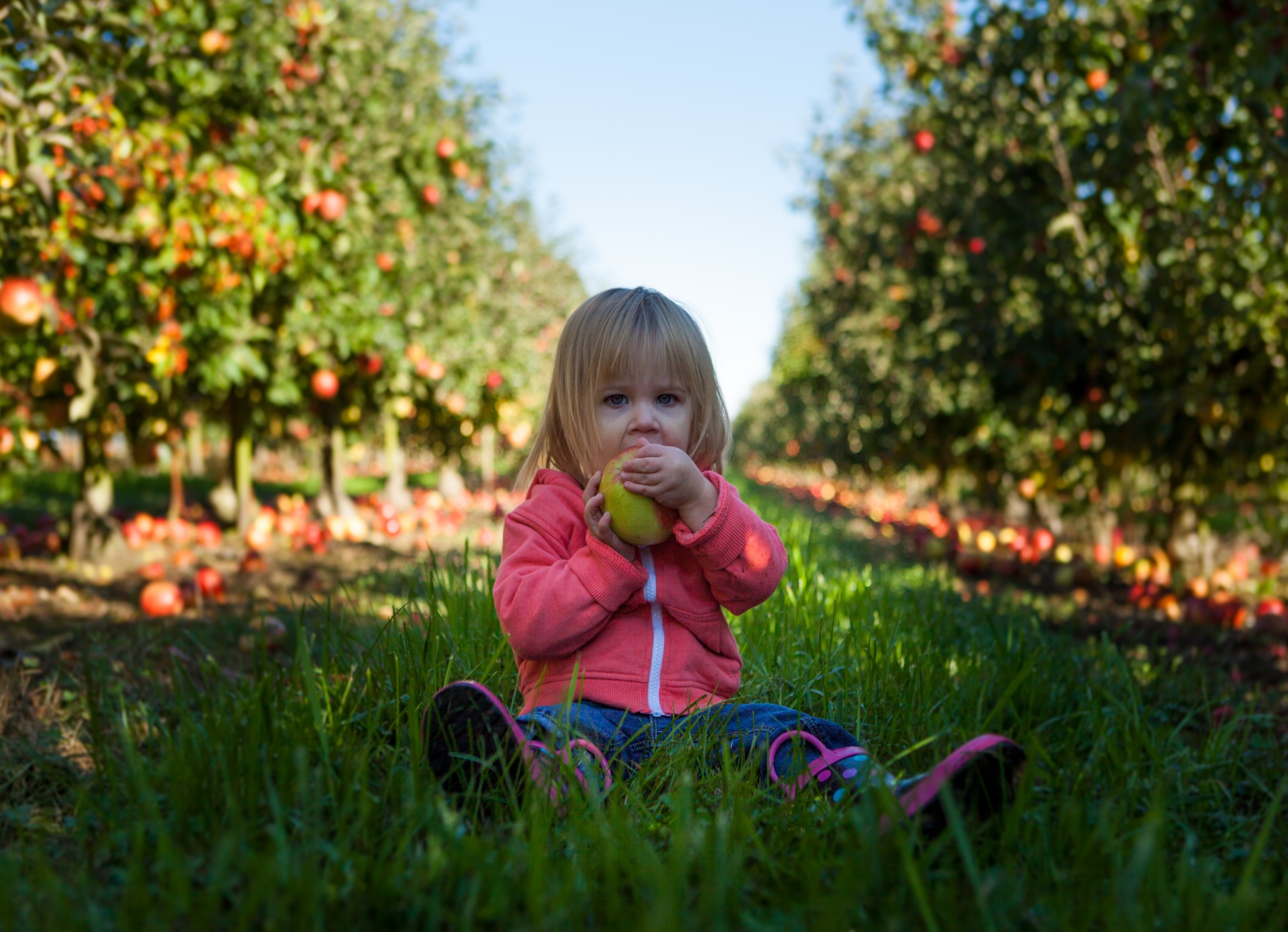 Another Special Part Of You Is Your Body.
The People Who Love You Take Special Care Of Your Body.
The kNOw Program - (C) Monica Pope 2018 All Rights Reserved
27
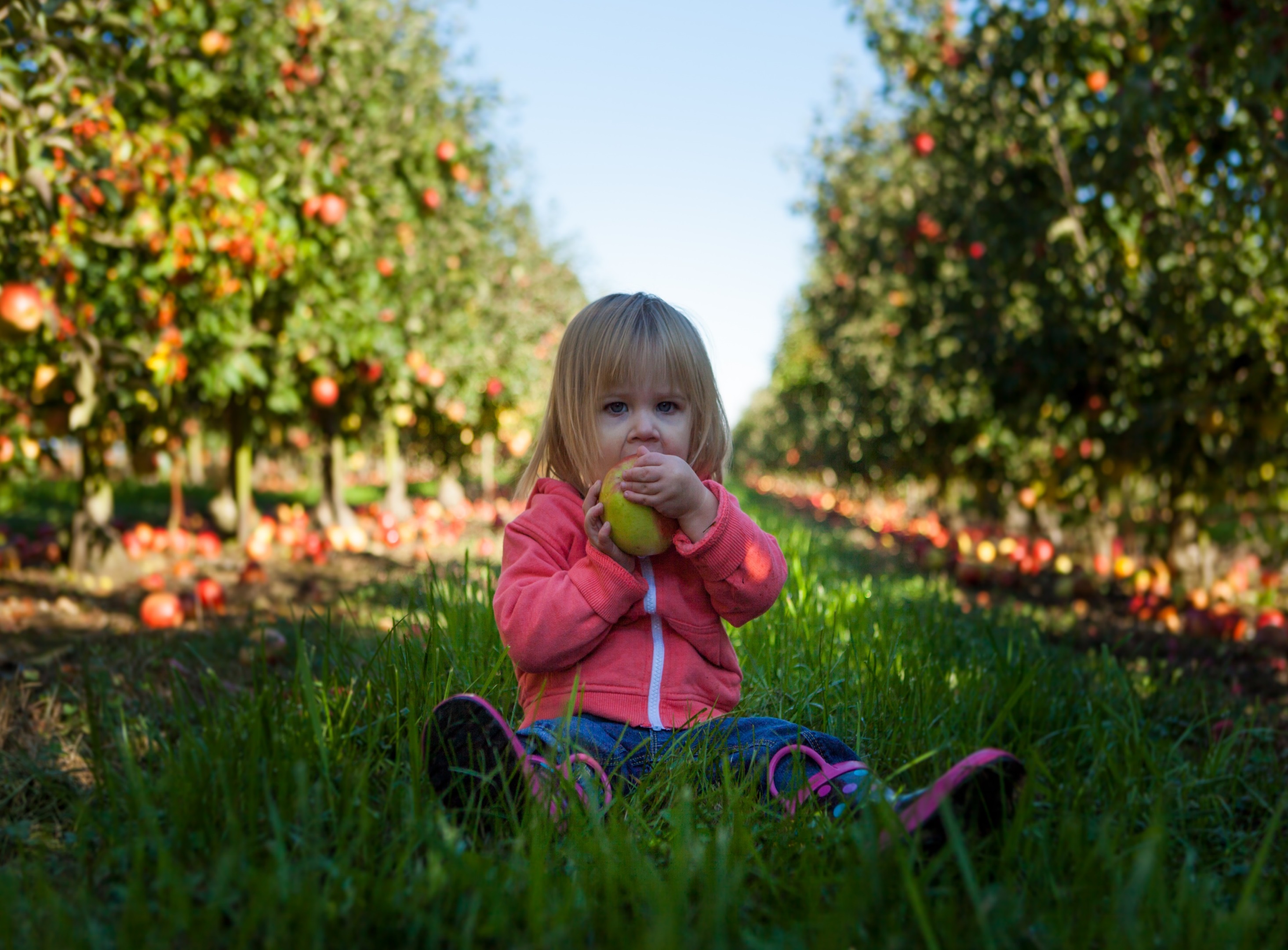 They Give You Healthy Food To Eat. 

You Help Take Care Of Your Own Body;  You Eat Healthy Foods.
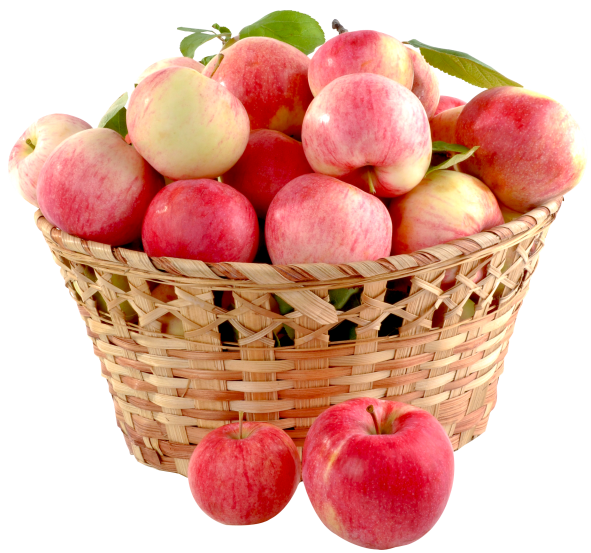 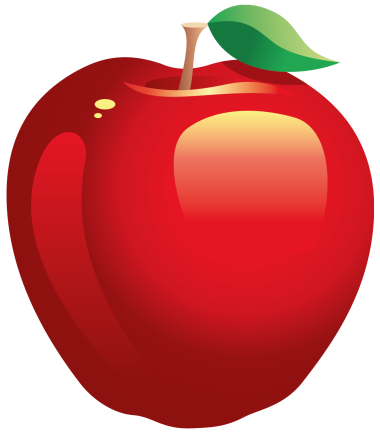 The kNOw Program - (C) Monica Pope 2018 All Rights Reserved
28
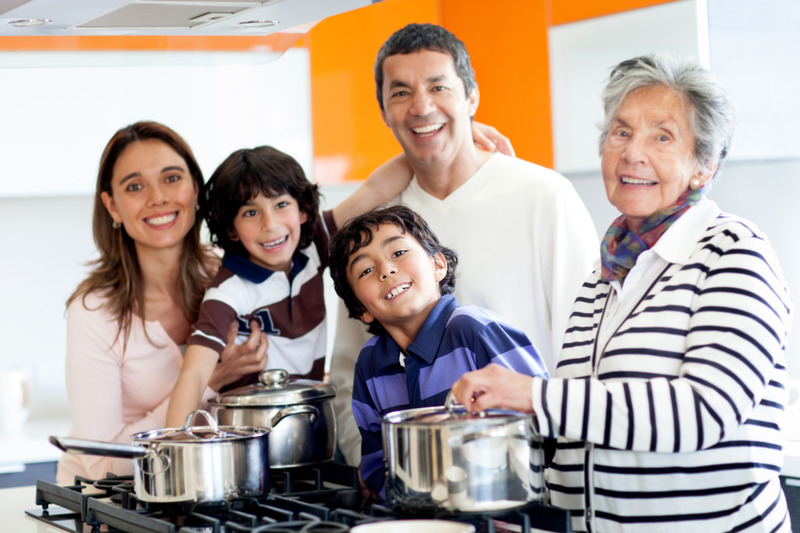 The People Who Love You Make Your Home A Safe Place To Live.
The kNOw Program - (C) Monica Pope 2018 All Rights Reserved
29
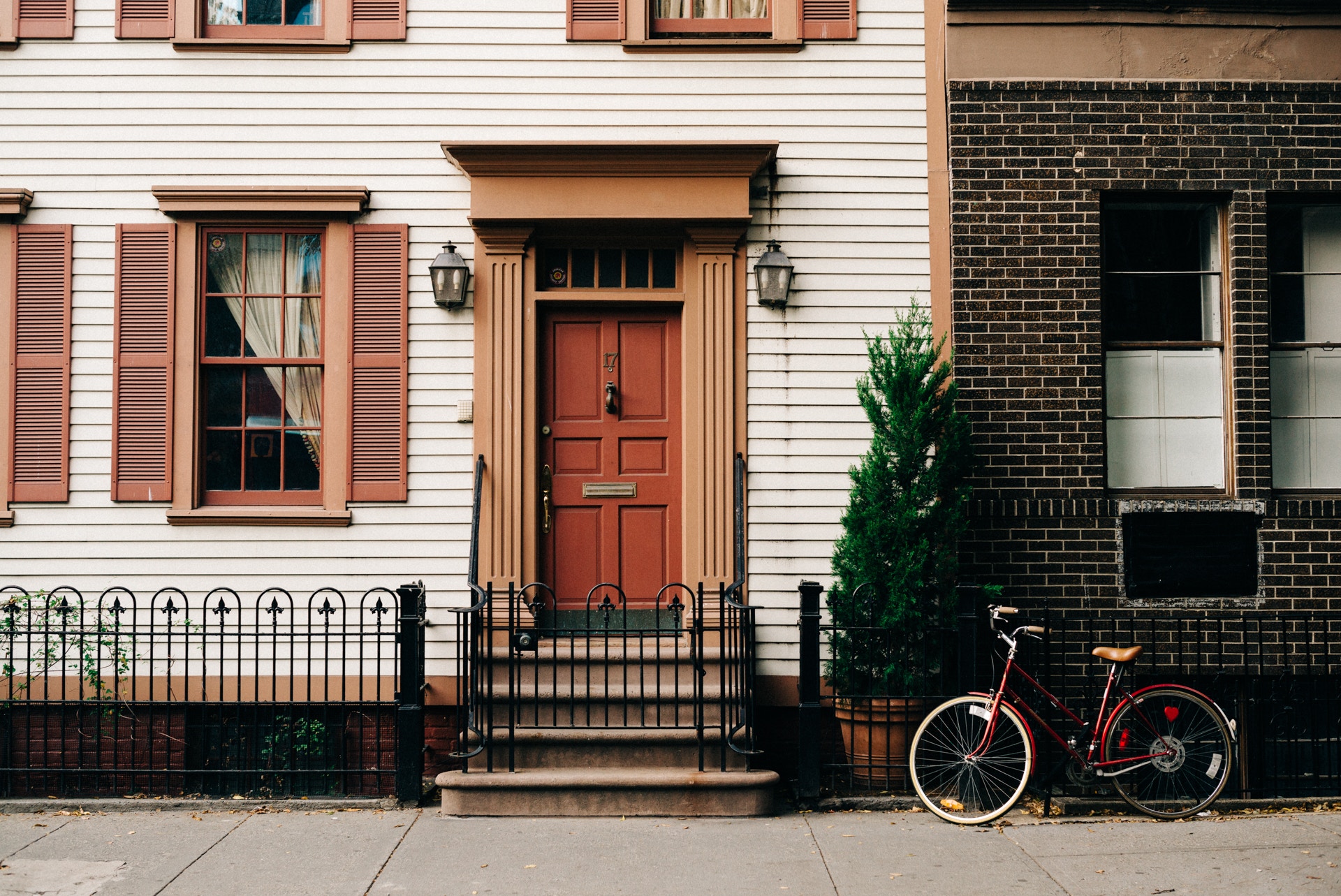 What does your family do to make your home safe?
The kNOw Program - (C) Monica Pope 2018 All Rights Reserved
30
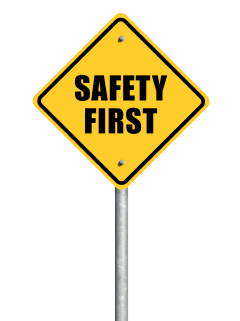 The People Who Love You Take Care Of Your Body.  They Show You How To Be Safe.
You Care for Your Own Body By Making Good Choices, Safe Choices.
The kNOw Program - (C) Monica Pope 2018 All Rights Reserved
31
You Can Do A Lot Of Awesome Things With Your Body.
You 
Can Play.
The kNOw Program - (C) Monica Pope 2018 All Rights Reserved
32
You Can Do A Lot Of Awesome Things With Your Body.
You Can Sleep.
The kNOw Program - (C) Monica Pope 2018 All Rights Reserved
33
You Can Do A Lot Of Awesome Things With Your Body.
You 
Can Hug.
The kNOw Program - (C) Monica Pope 2018 All Rights Reserved
34
You Can Do A Lot Of Awesome Things With Your Body.
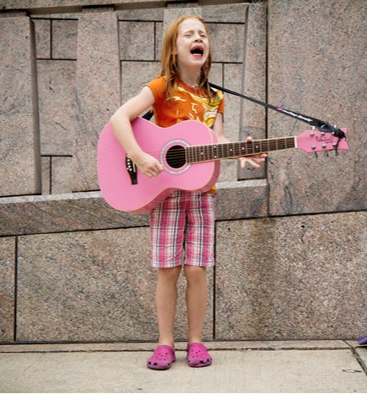 You 
Can Sing!
The kNOw Program - (C) Monica Pope 2018 All Rights Reserved
35
You Can Do A Lot Of Awesome Things With Your Body.
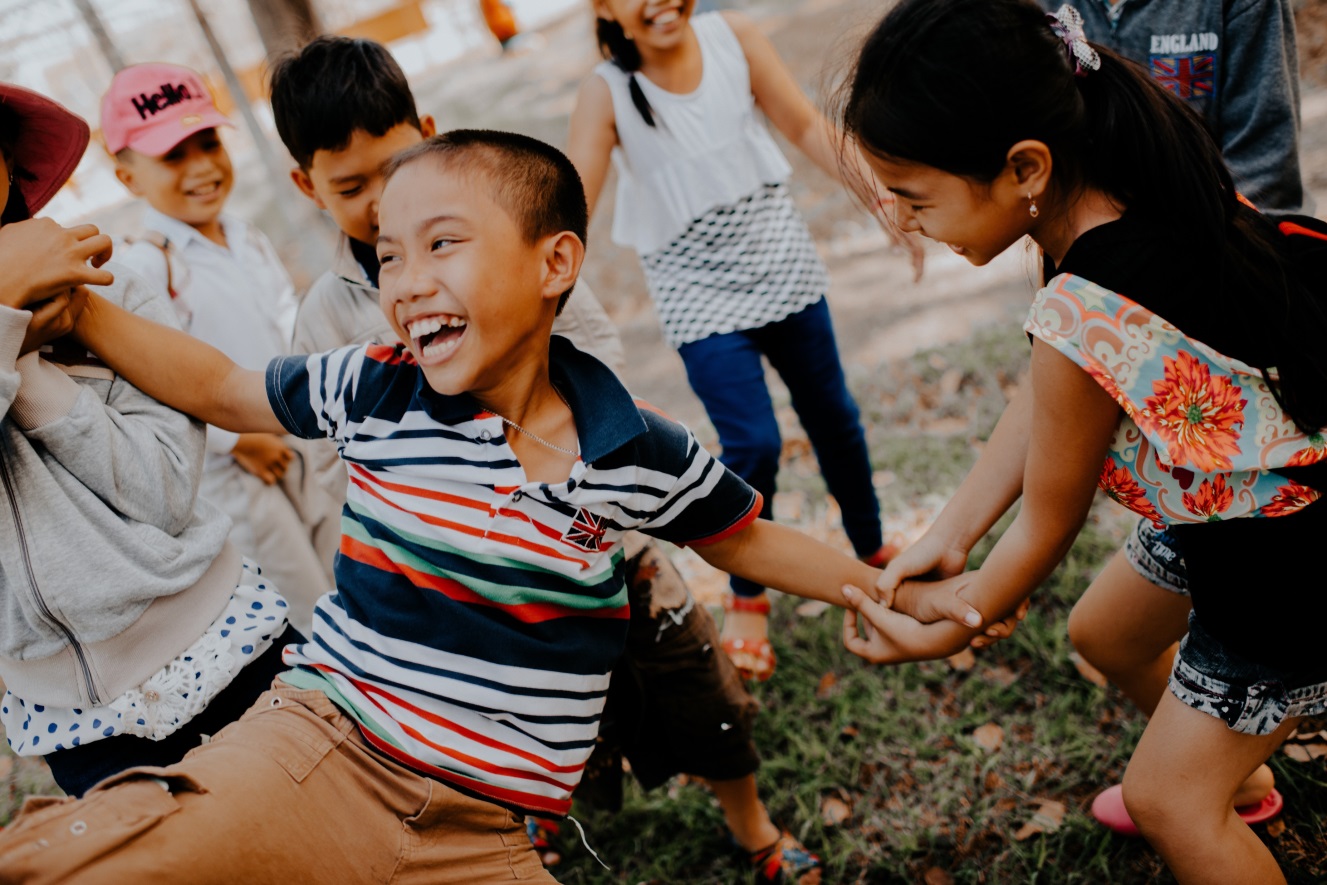 You Can
Laugh
With
Friends.
The kNOw Program - (C) Monica Pope 2018 All Rights Reserved
36
You Can Do A Lot Of Awesome Things With Your Body.
You 
Can 
Help 
Others.
The kNOw Program - (C) Monica Pope 2018 All Rights Reserved
37
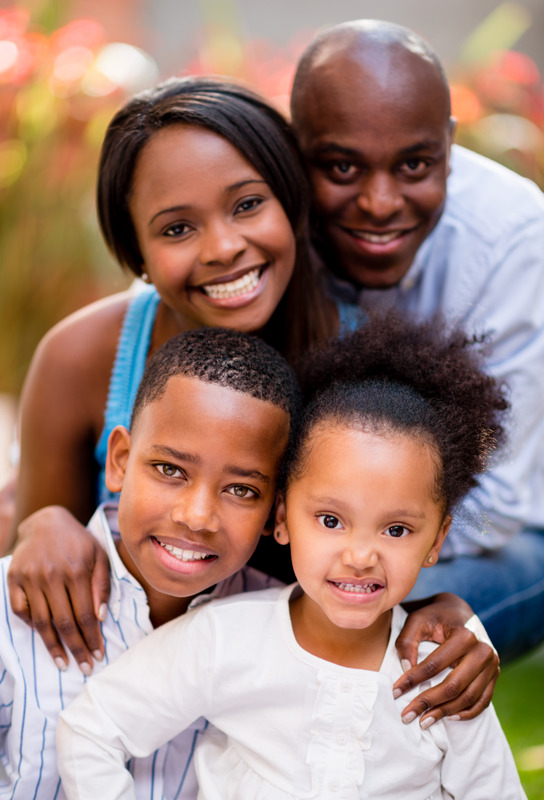 God Did An Amazing Job Of Making You Special- 

Your Body, 

Your Feelings &

Your Soul.
The kNOw Program - (C) Monica Pope 2018 All Rights Reserved
38
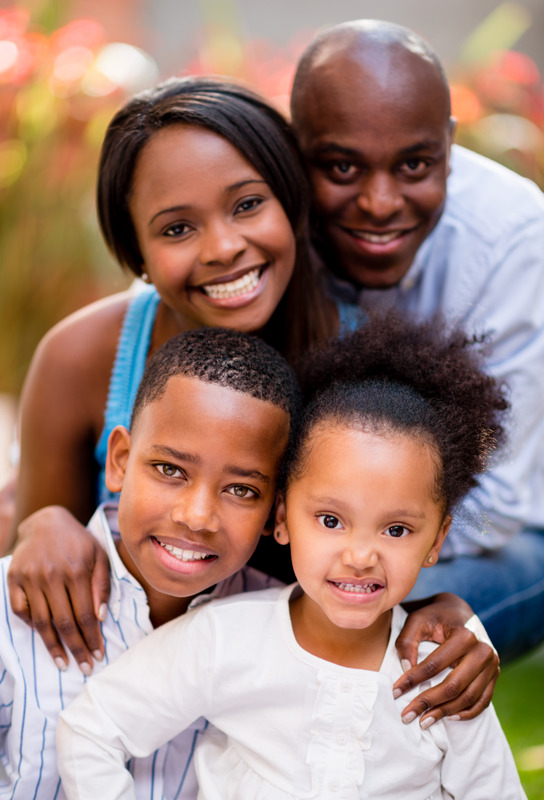 No One 

Should Ever Try To Hurt 
Your Feelings.
The kNOw Program - (C) Monica Pope 2018 All Rights Reserved
39
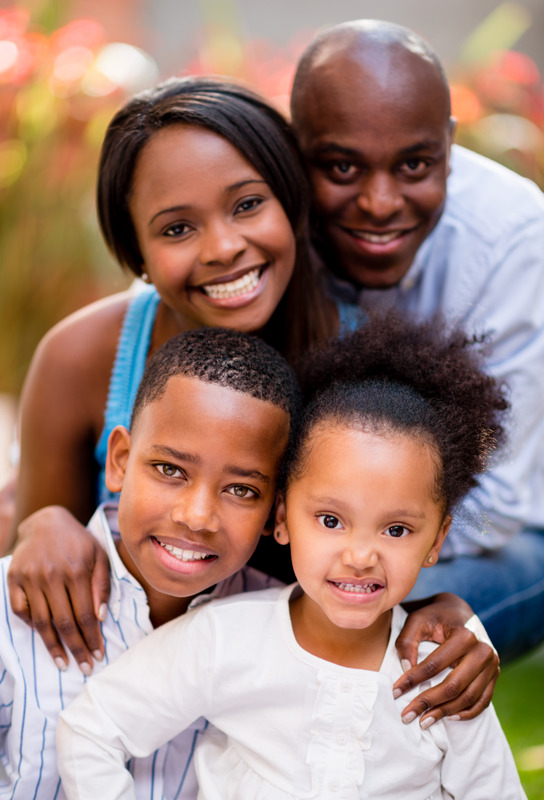 No One 

Should Ever Try To Hurt 
Your Soul.
The kNOw Program - (C) Monica Pope 2018 All Rights Reserved
40
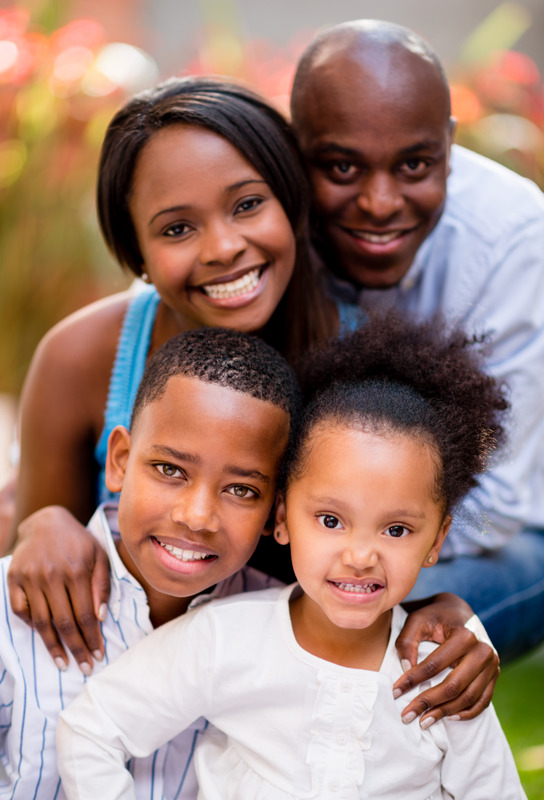 No One 

Should Ever Try To Hurt 
Your Body.
The kNOw Program - (C) Monica Pope 2018 All Rights Reserved
41
Let's Talk About Your Special, Holy Body.
You Wear Clothes On Your Body, To Protect Your Body From The Weather.
The kNOw Program - (C) Monica Pope 2018 All Rights Reserved
42
Let's Talk About Your Special, Holy Body.
And Clothes  
Look Nice!
The kNOw Program - (C) Monica Pope 2018 All Rights Reserved
43
Let's Talk About Your Special, Holy Body.
Also, Clothes Cover The Most Private Parts Of Your Body.
The kNOw Program - (C) Monica Pope 2018 All Rights Reserved
44
Let's Talk About Your Special, Holy Body.
See? 
This Boy & Girl Aren't Dressed To Go To School.
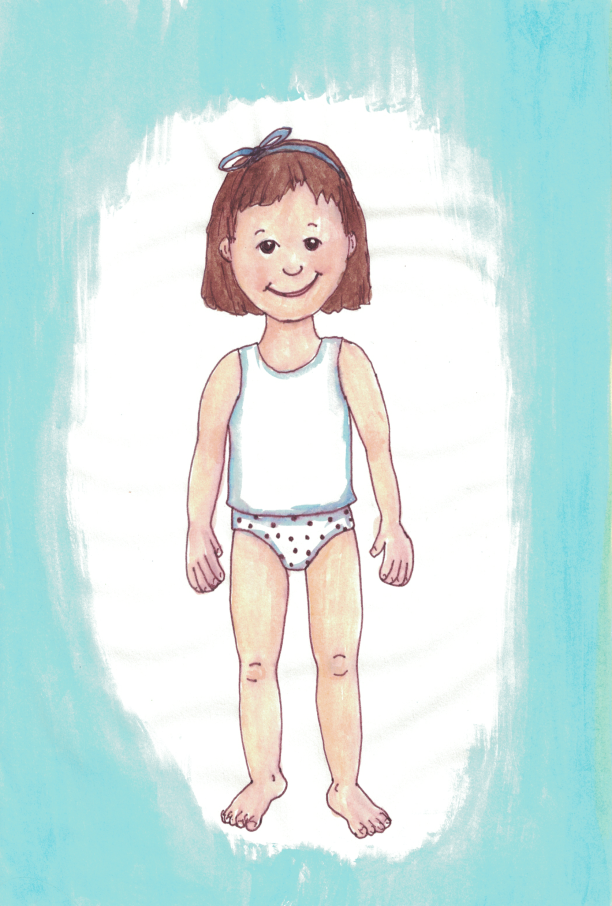 The kNOw Program - (C) Monica Pope 2018 All Rights Reserved
45
Let's Talk About Your Special, Holy Body.
They Are Not Dressed To Go Play With Friends.
The kNOw Program - (C) Monica Pope 2018 All Rights Reserved
46
Let's Talk About Your Special, Holy Body.
But, Their Clothes Cover The Most Special and Private Parts Of Their Bodies.
The kNOw Program - (C) Monica Pope 2018 All Rights Reserved
47
Let's Talk About Your Special, Holy Body.
The People Who Love You Want Your Private Body Parts To Be Safe and Respected.
YOU Can Help Make Sure 
YOUR Body and 
YOUR Private Body Parts Are Safe and Respected.
The kNOw Program - (C) Monica Pope 2018 All Rights Reserved
48
Let's Talk About Your Special, Holy Body.
What can You Do to Help Make Sure Your Private Body Parts are Safe and Respected? 

You Can Do A Lot .
The kNOw Program - (C) Monica Pope 2018 All Rights Reserved
49
If You feel Worried About This, You Can Say:
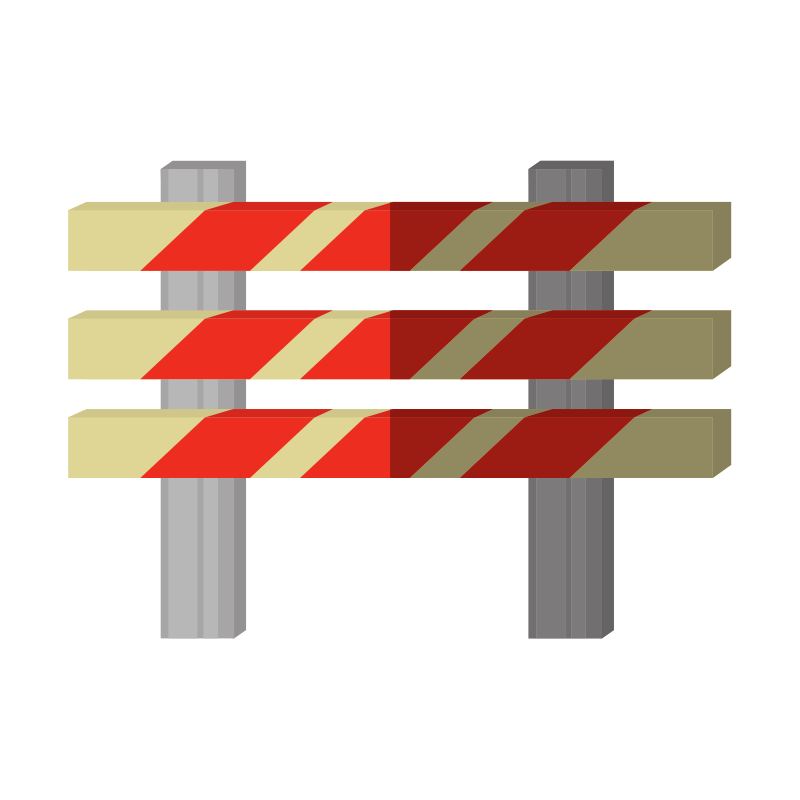 "Hey.  My Private Body Parts Will Be Safe & Respected."
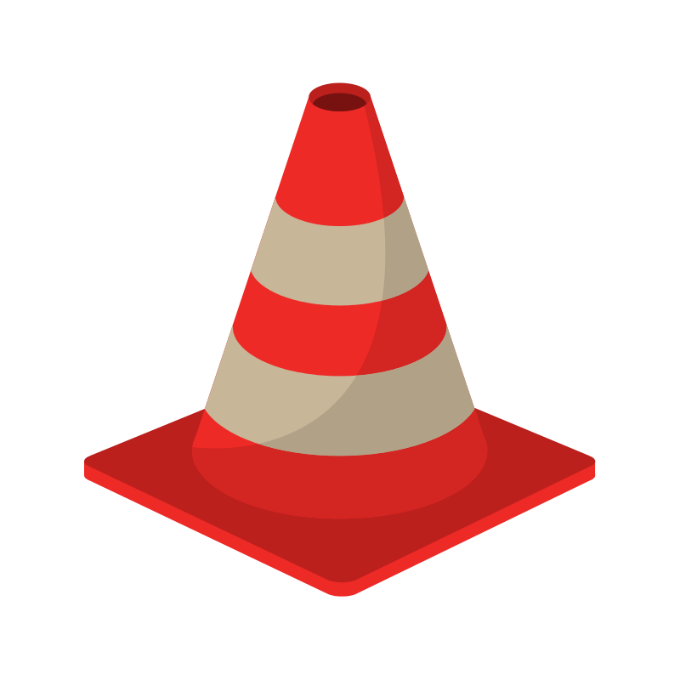 You Can Even Say That Loudly.
The kNOw Program - (C) Monica Pope 2018 All Rights Reserved
50
If You feel Worried About This, You Can Say:
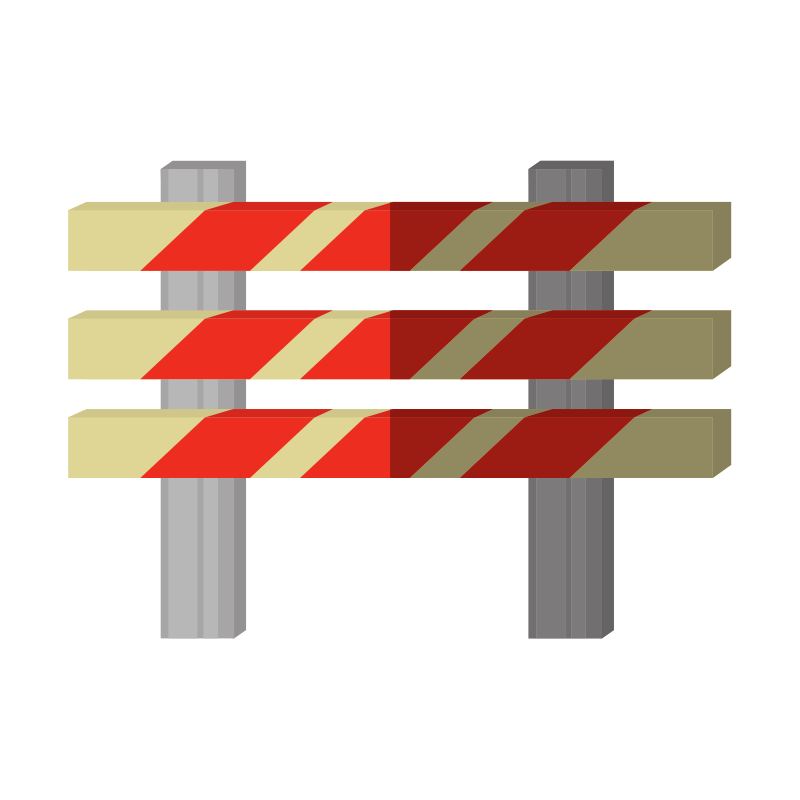 "Hey.  My Private Body Parts Will Be Safe & Respected. No Touching. 
No Looking."
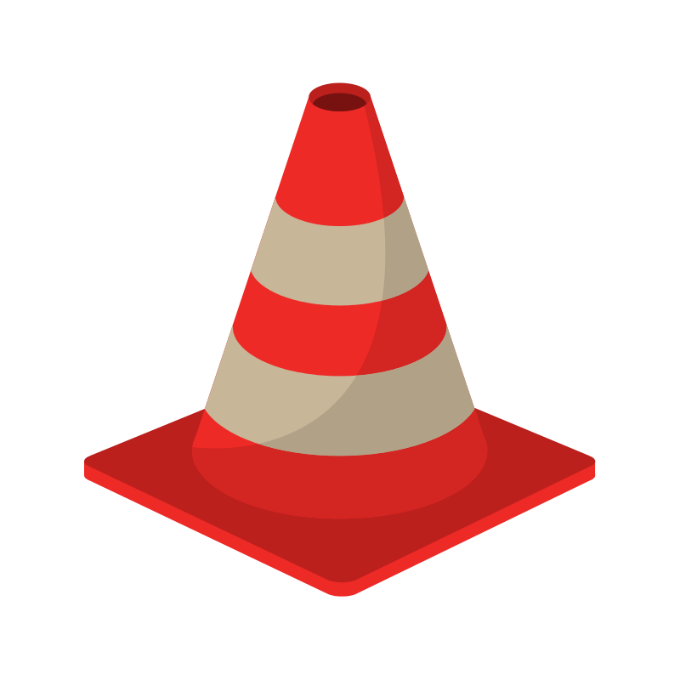 You Can Even Say That Loudly.
The kNOw Program - (C) Monica Pope 2018 All Rights Reserved
51
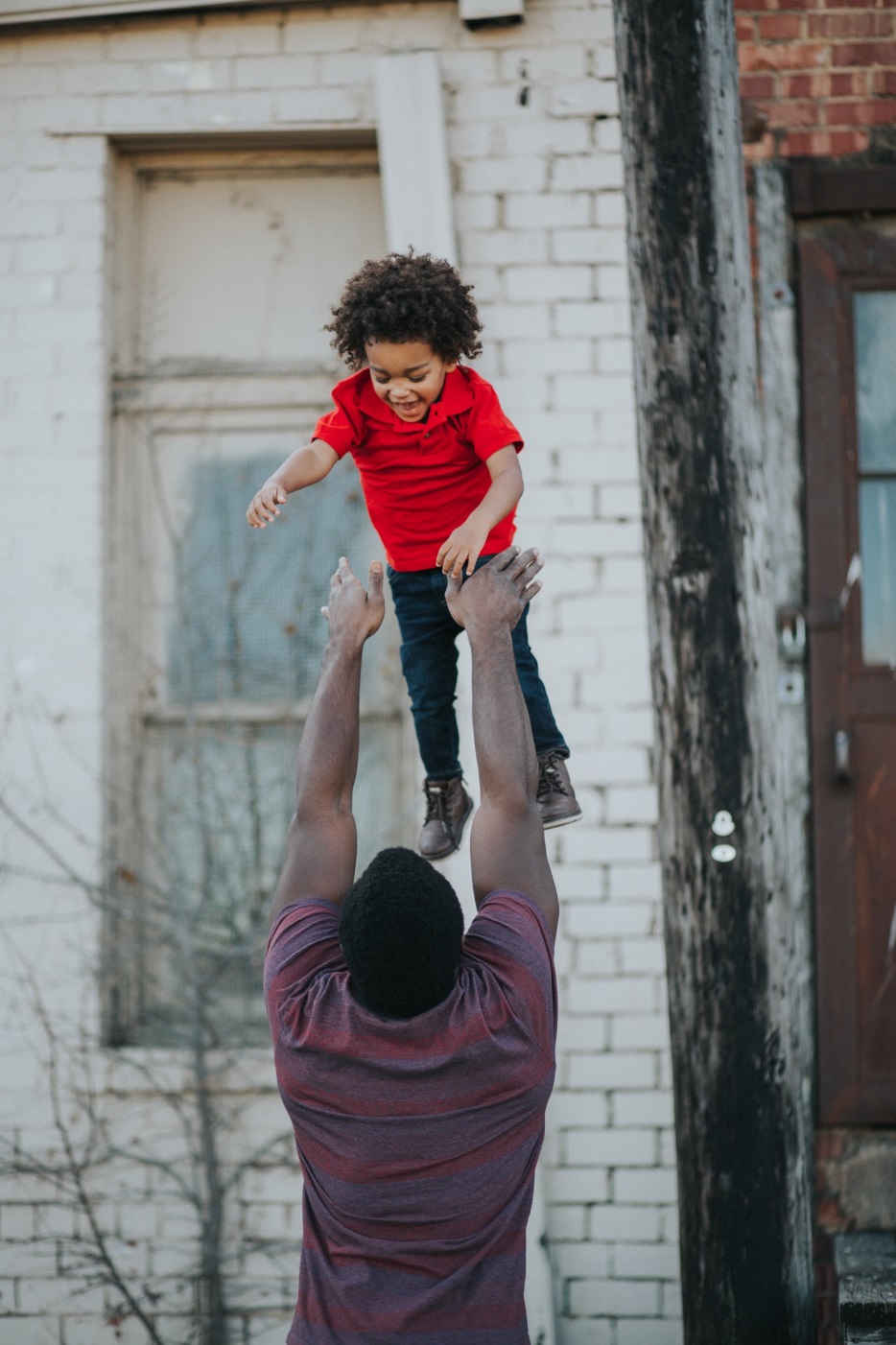 Your Body Is Special. If Your Body Needs Special Care, Someone Who Loves You Can Help.
A Doctor or Nurse Can Help You, Too.

You Can Talk About This With The Adults Who Love & Care For You.
The kNOw Program - (C) Monica Pope 2018 All Rights Reserved
52
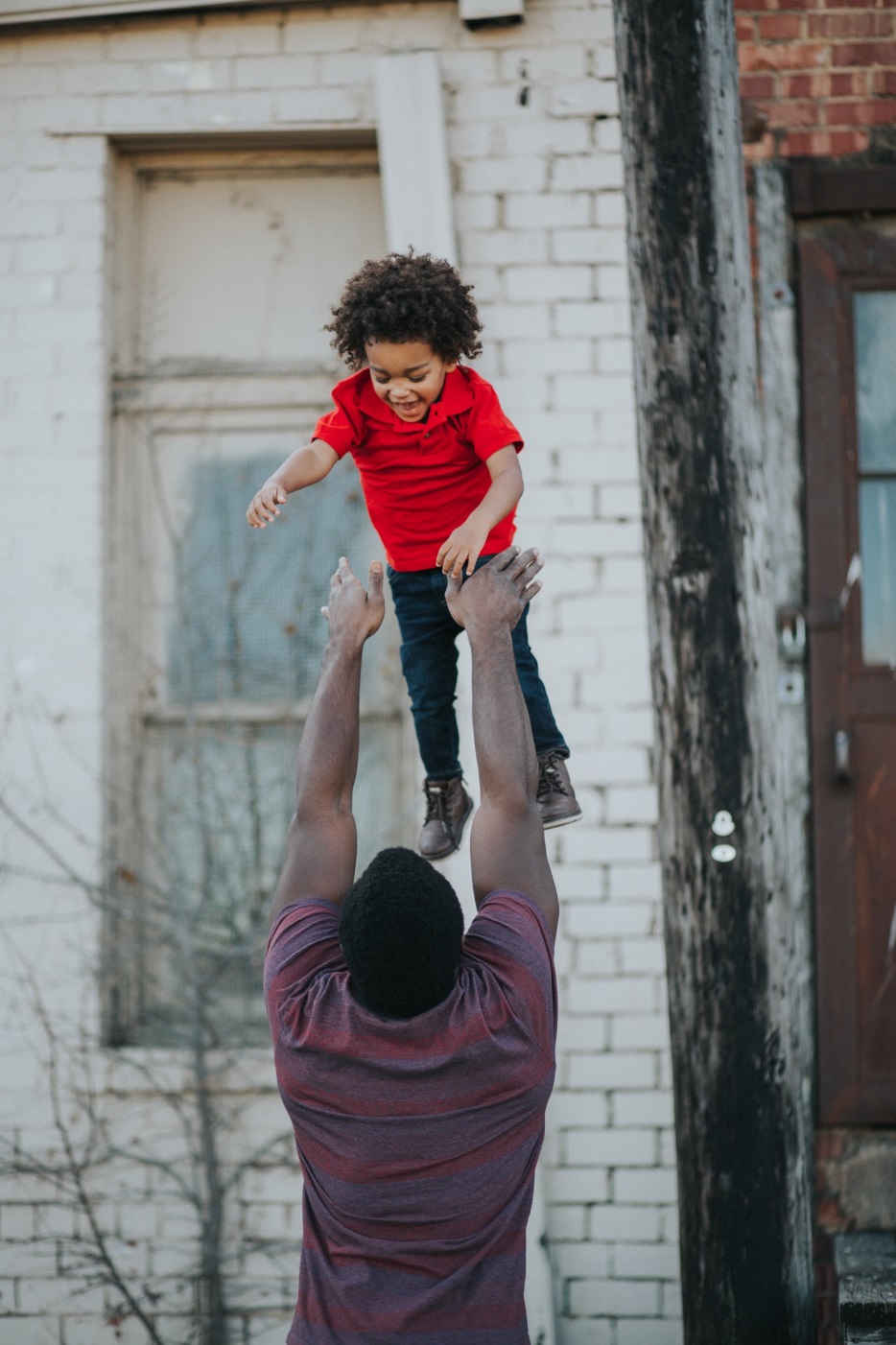 Maybe You Feel Worried Because Someone Has Tried To Make Your Body Disrespected Or Unsafe.

Tell An Adult Who Loves and Cares for You. Say,
"I Feel Worried. I Want To Talk About Feeling Disrespected.”
The kNOw Program - (C) Monica Pope 2018 All Rights Reserved
53
Who can you talk to about this? 

Think.  Which adult cares for you, and for your feelings?  
Who wants to keep you safe from harm?  

Which adult respects the privacy and holiness of your body?    ​​
Think in your mind--​who is that person?
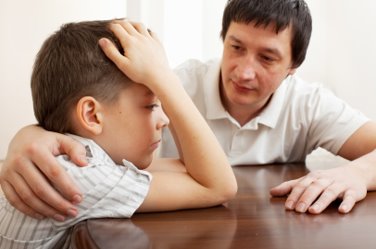 The kNOw Program - (C) Monica Pope 2018 All Rights Reserved
54
THAT Person is a 
Trusted Adult.

You can talk to 
That Person 
About 
These  Kinds of Things.
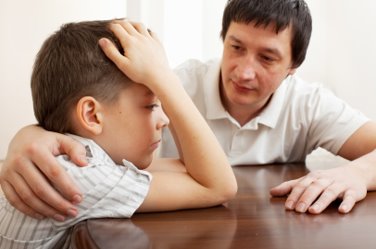 The kNOw Program - (C) Monica Pope 2018 All Rights Reserved
55
What  Ways Could A Person Disrespect Your Boundaries?
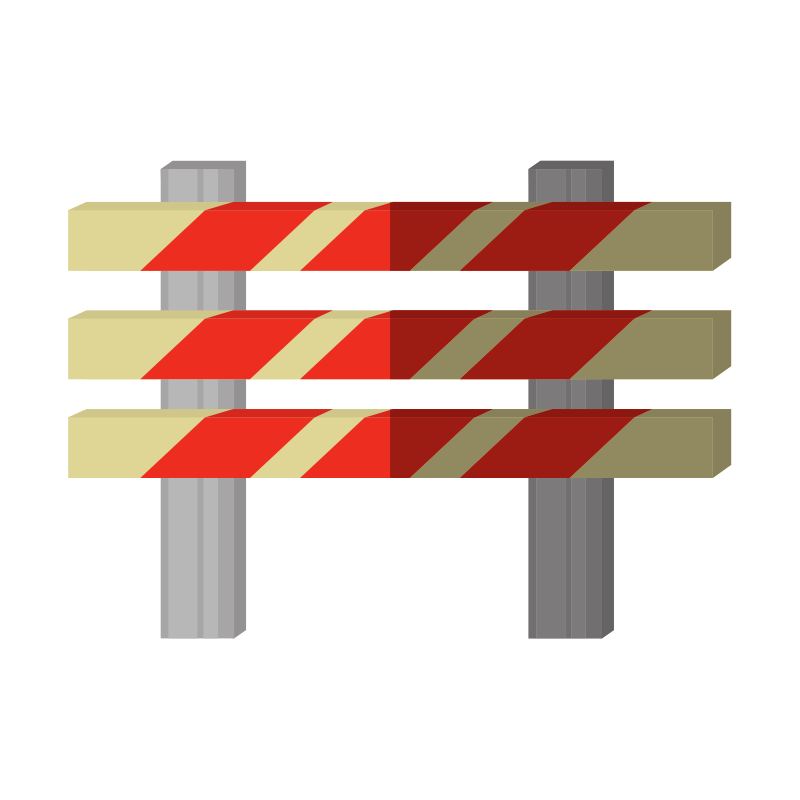 What Ways Could Another Person  Disrespect The Privacy Of Your Body?
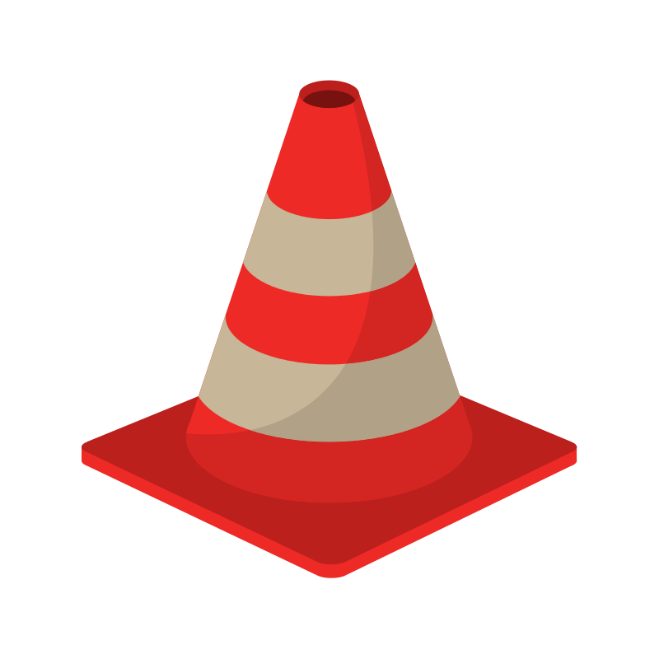 Well, Most People Won't Ever Want Or Try To Disrespect The Privacy & Holiness Of Your Body.
But... ... ...
The kNOw Program - (C) Monica Pope 2018 All Rights Reserved
56
Did Someone Try to Show You Pictures of Private, Holy Body Parts?
The kNOw Program - (C) Monica Pope 2018 All Rights Reserved
57
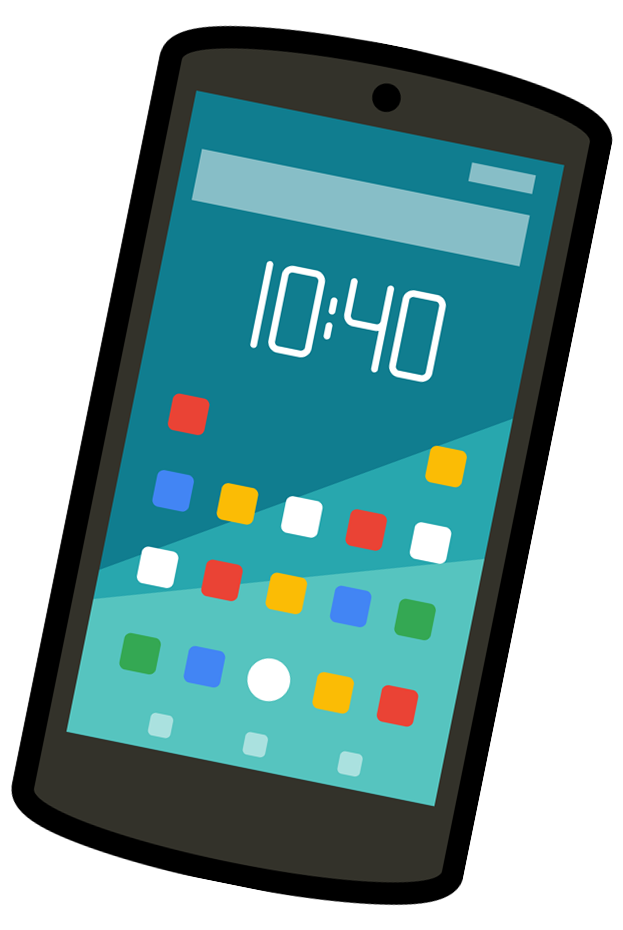 Tell a trusted adult  as quickly as possible.
The kNOw Program - (C) Monica Pope 2018 All Rights Reserved
58
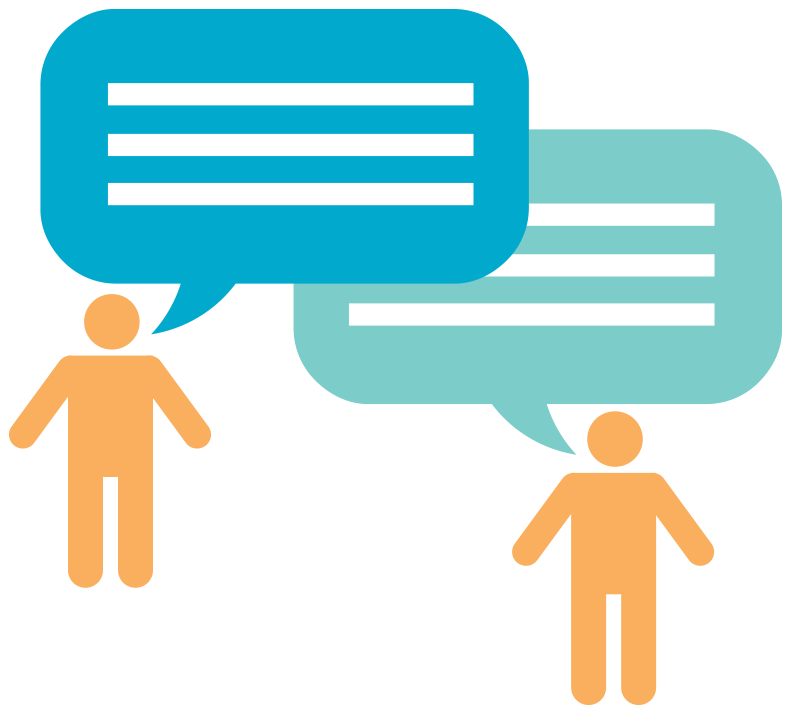 Maybe a person  wants to talk about your private body parts.
The kNOw Program - (C) Monica Pope 2018 All Rights Reserved
59
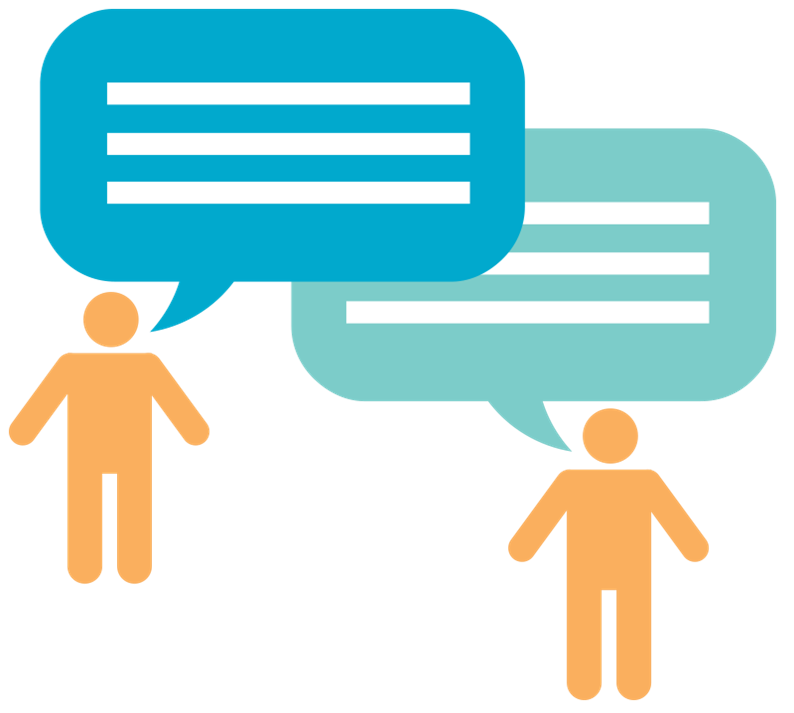 Tell a trusted adult as quickly as possible.
The kNOw Program - (C) Monica Pope 2018 All Rights Reserved
60
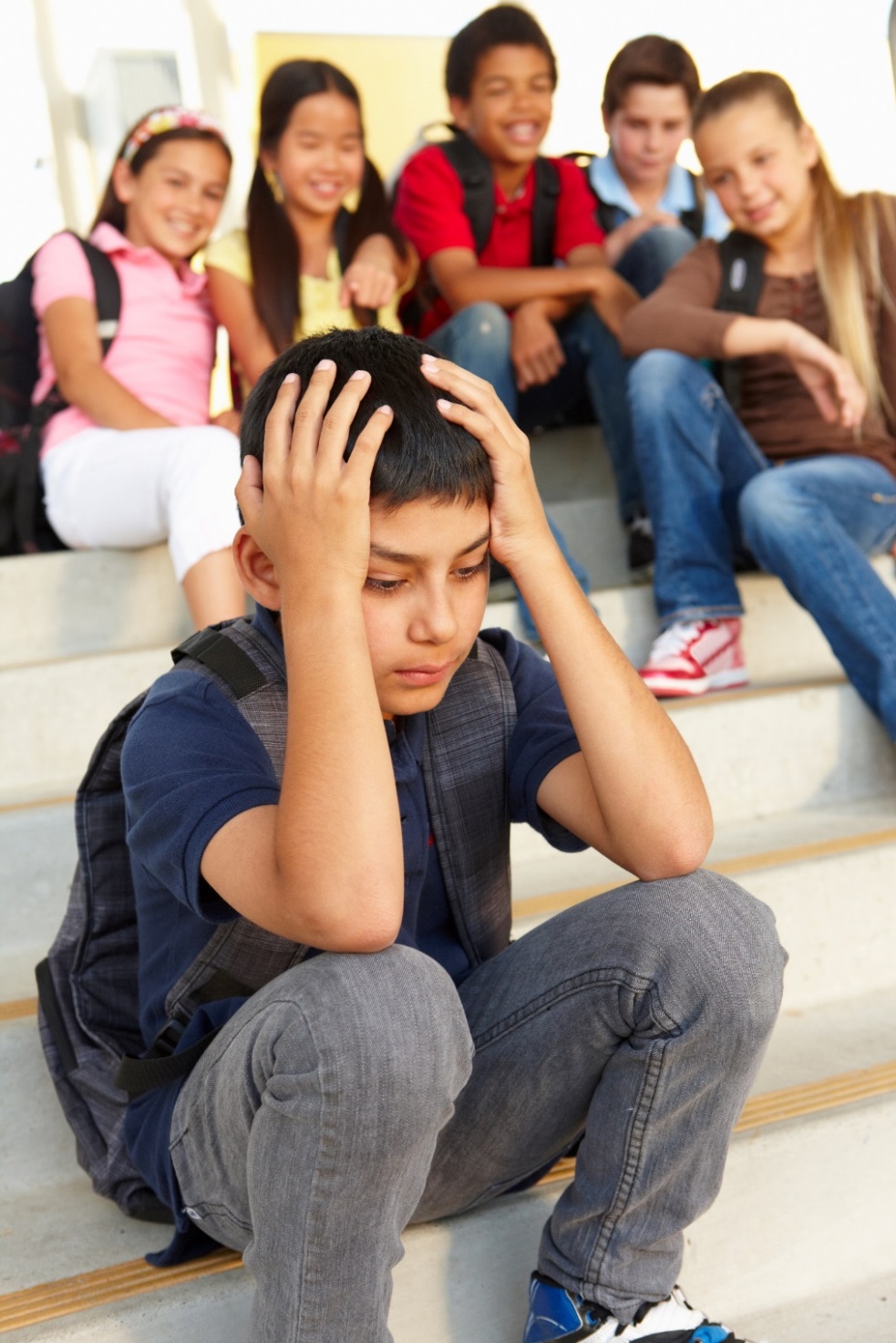 Maybe a friend  wants you to talk about another person’s private body parts.
The kNOw Program - (C) Monica Pope 2018 All Rights Reserved
61
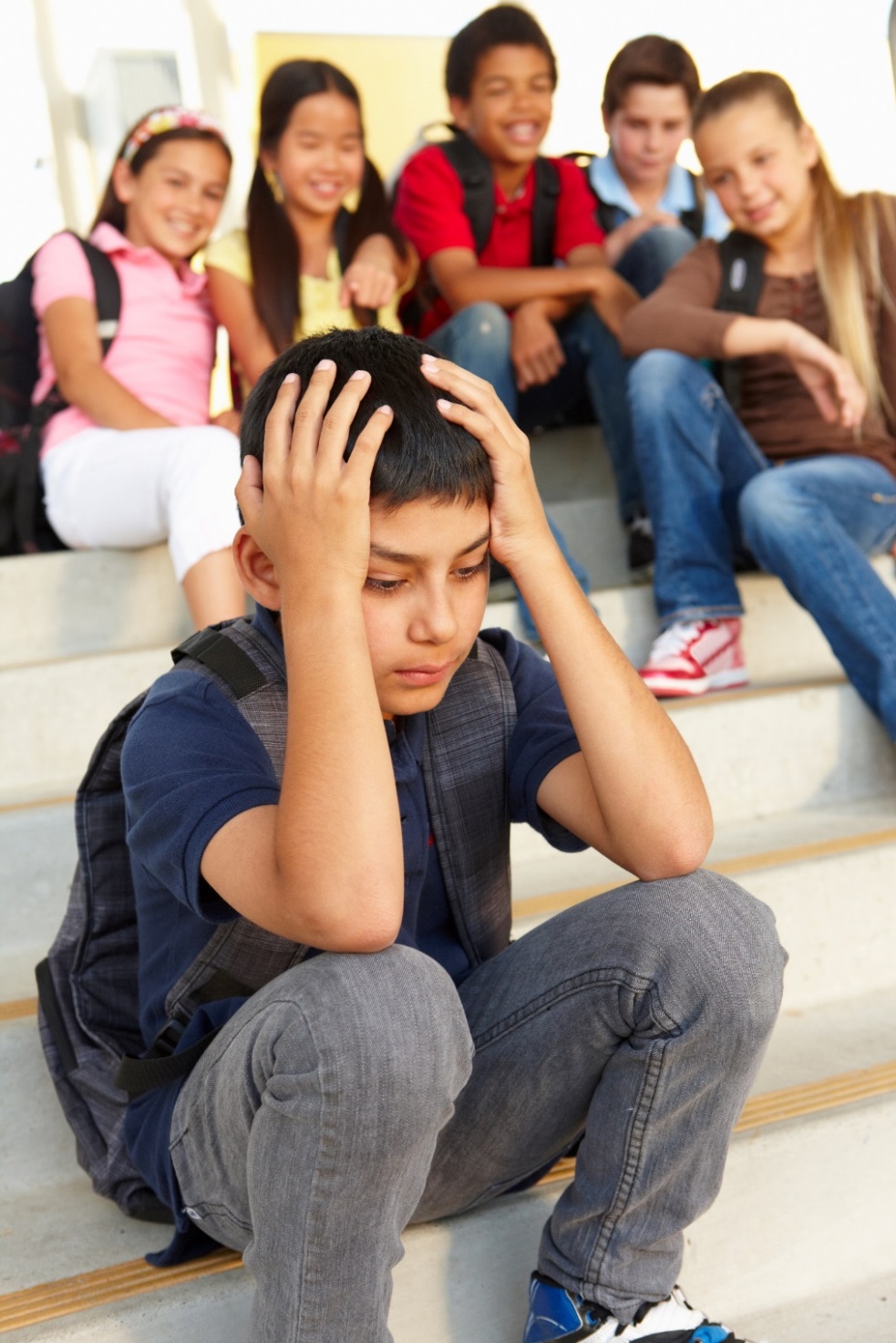 Go away from that talk as soon as possible.

Tell a trusted adult right away.
The kNOw Program - (C) Monica Pope 2018 All Rights Reserved
62
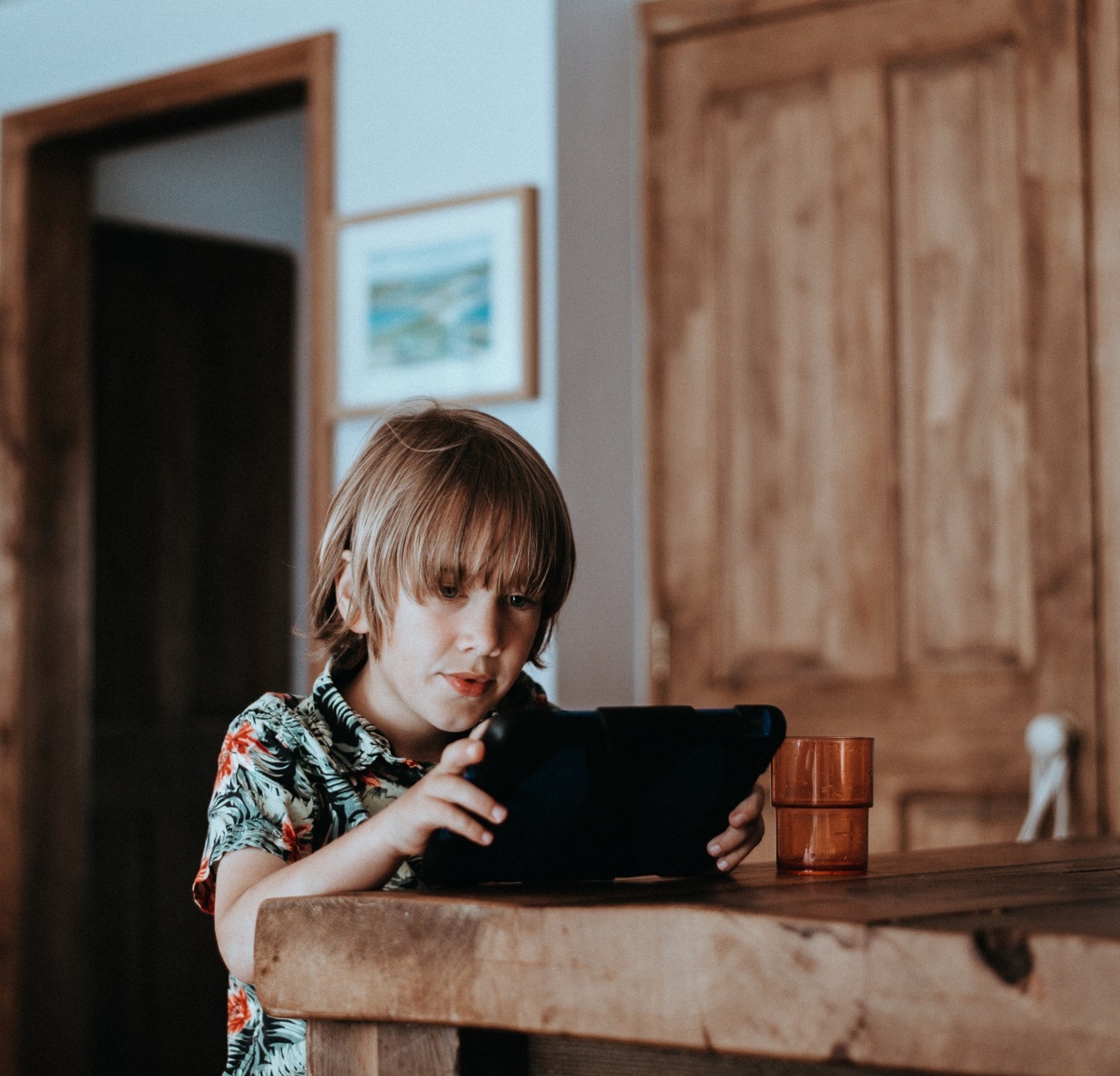 What if someone wants to show you movies and pictures that disrespect the privacy and holiness of another person’s body?
The kNOw Program - (C) Monica Pope 2018 All Rights Reserved
63
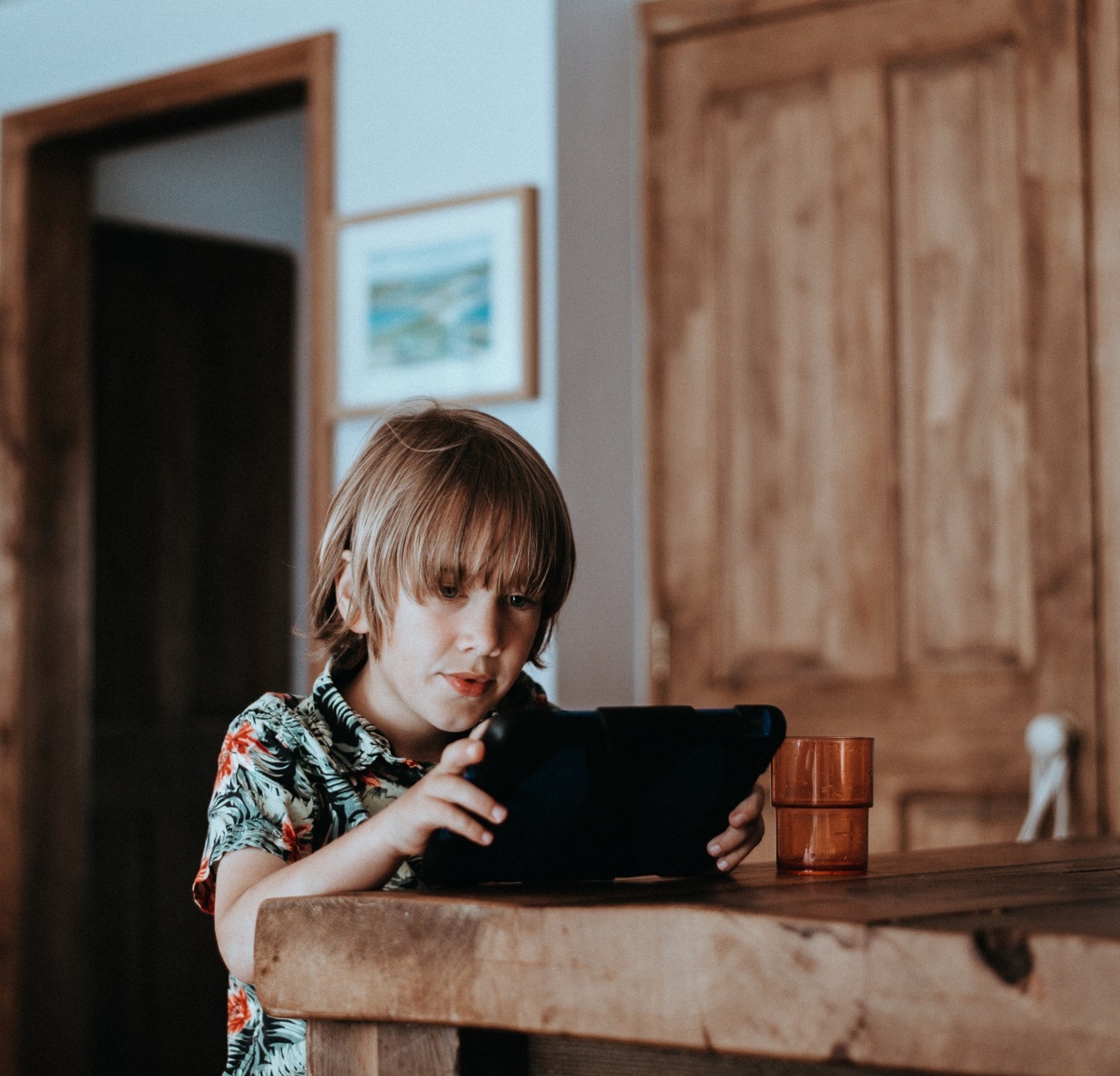 Even if you already looked, tell a trusted adult as quickly as possible.

You Will Not Be in Trouble.  

A Trusted Adult Will Help You
The kNOw Program - (C) Monica Pope 2018 All Rights Reserved
64
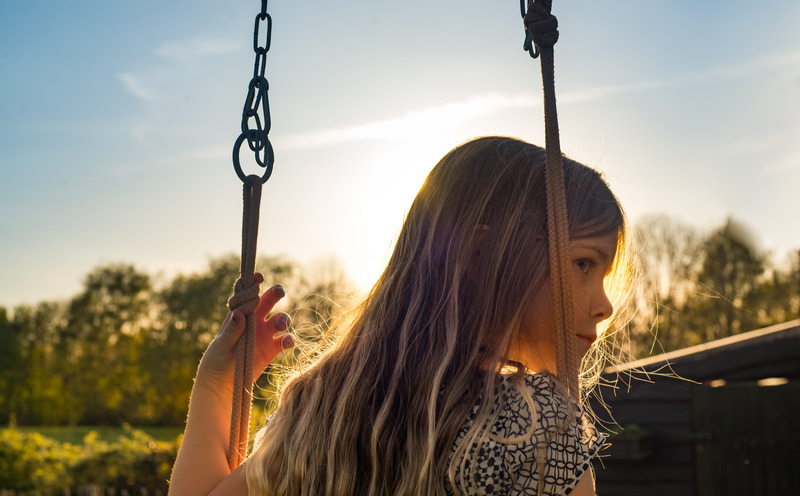 Maybe a person wants to be close to you in ways that make you feel uncomfortable.  

You can say, “Don’t be so close to me.”
The kNOw Program - (C) Monica Pope 2018 All Rights Reserved
65
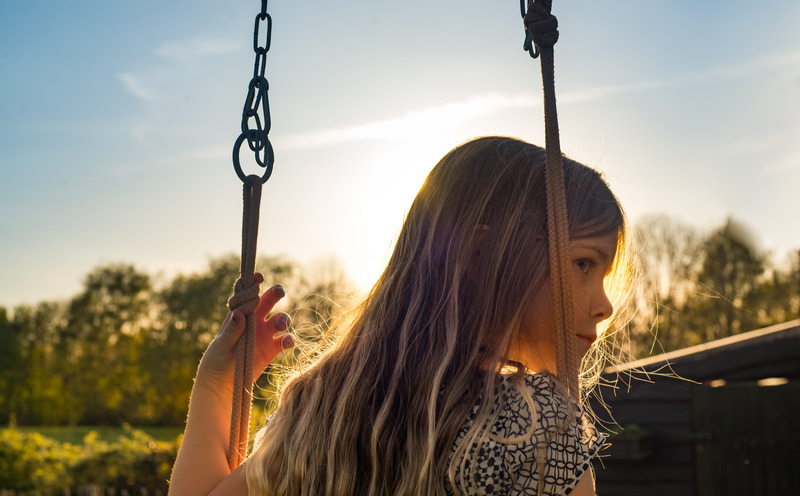 If they ignore you, or make a joke of it, 

say, “This disrespects me.”

Tell a trusted adult as quickly as possible.
The kNOw Program - (C) Monica Pope 2018 All Rights Reserved
66
Sometimes, a person who may want to disrespect you may try to make you feel sorry or silly for having boundaries.
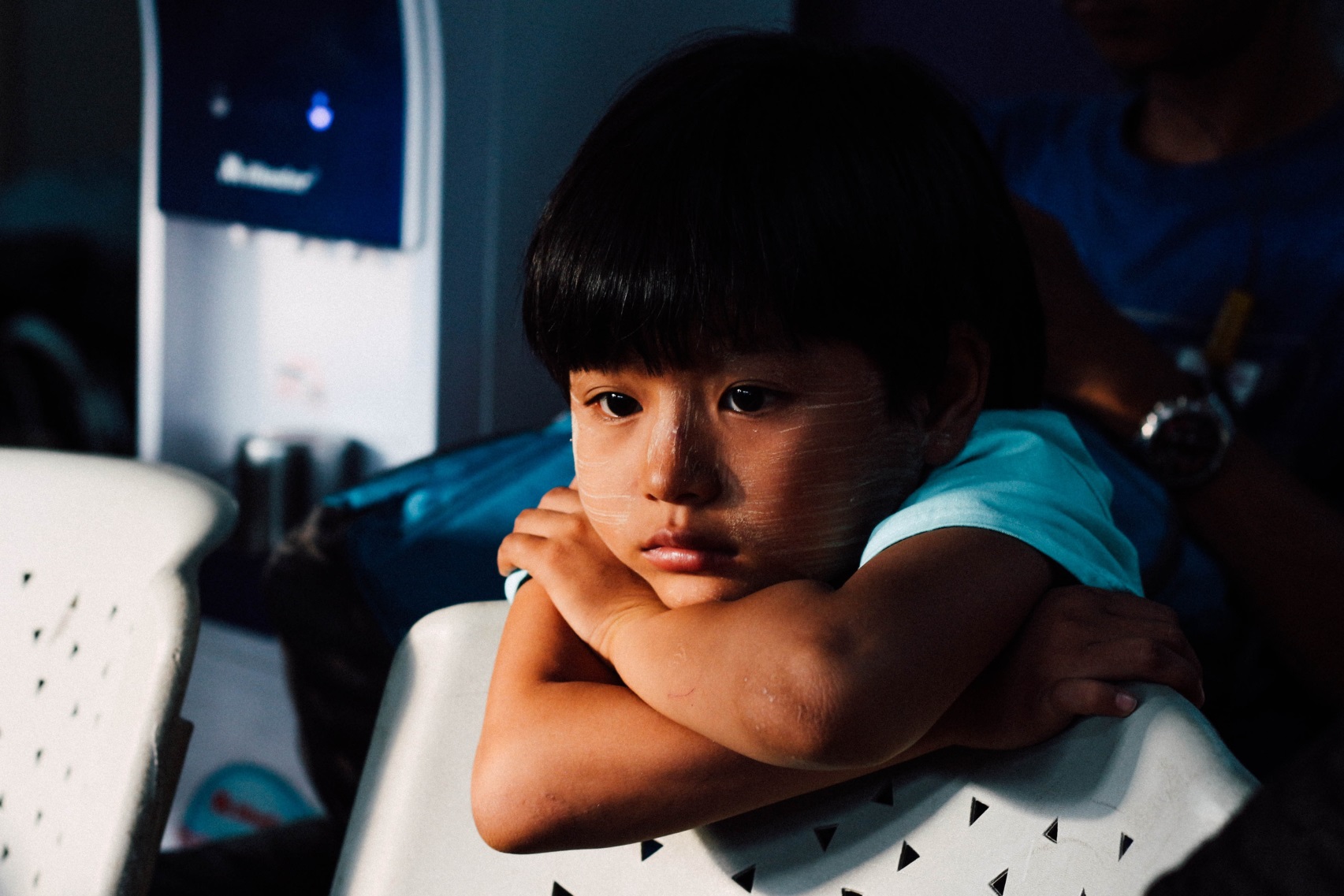 The kNOw Program - (C) Monica Pope 2018 All Rights Reserved
67
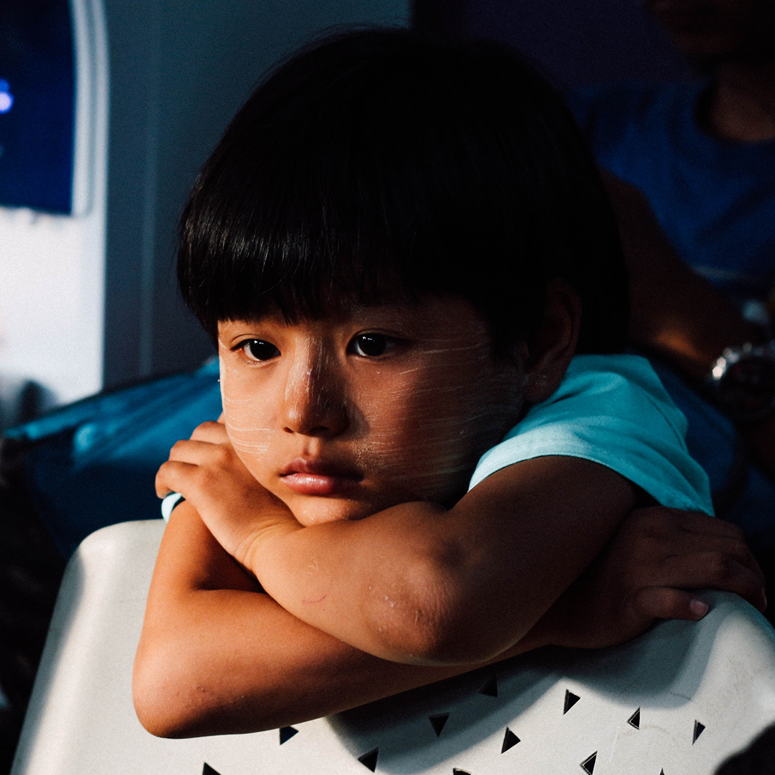 That person may try to make you feel ashamed of having the feelings you have.
The kNOw Program - (C) Monica Pope 2018 All Rights Reserved
68
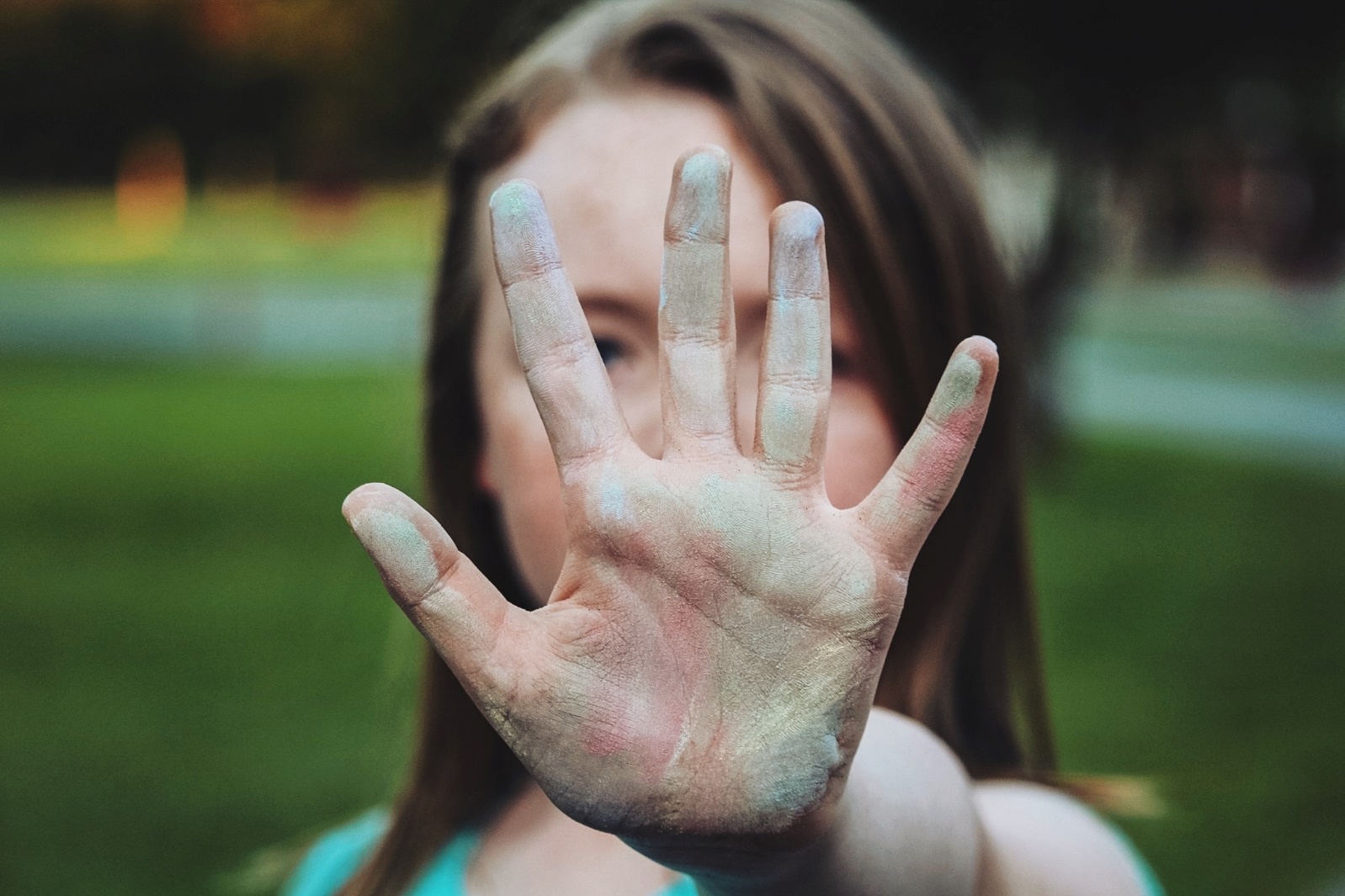 Don’t buy that. 

The people who love you care about your feelings.  

The people who love you will not try to make you feel ashamed of your feelings.
Don’t Buy That.
The kNOw Program - (C) Monica Pope 2018 All Rights Reserved
69
If A Person is Disrespecting You, It Doesn't Matter Who They Are;If they are the same gender or opposite,

If they are the same
age or not.
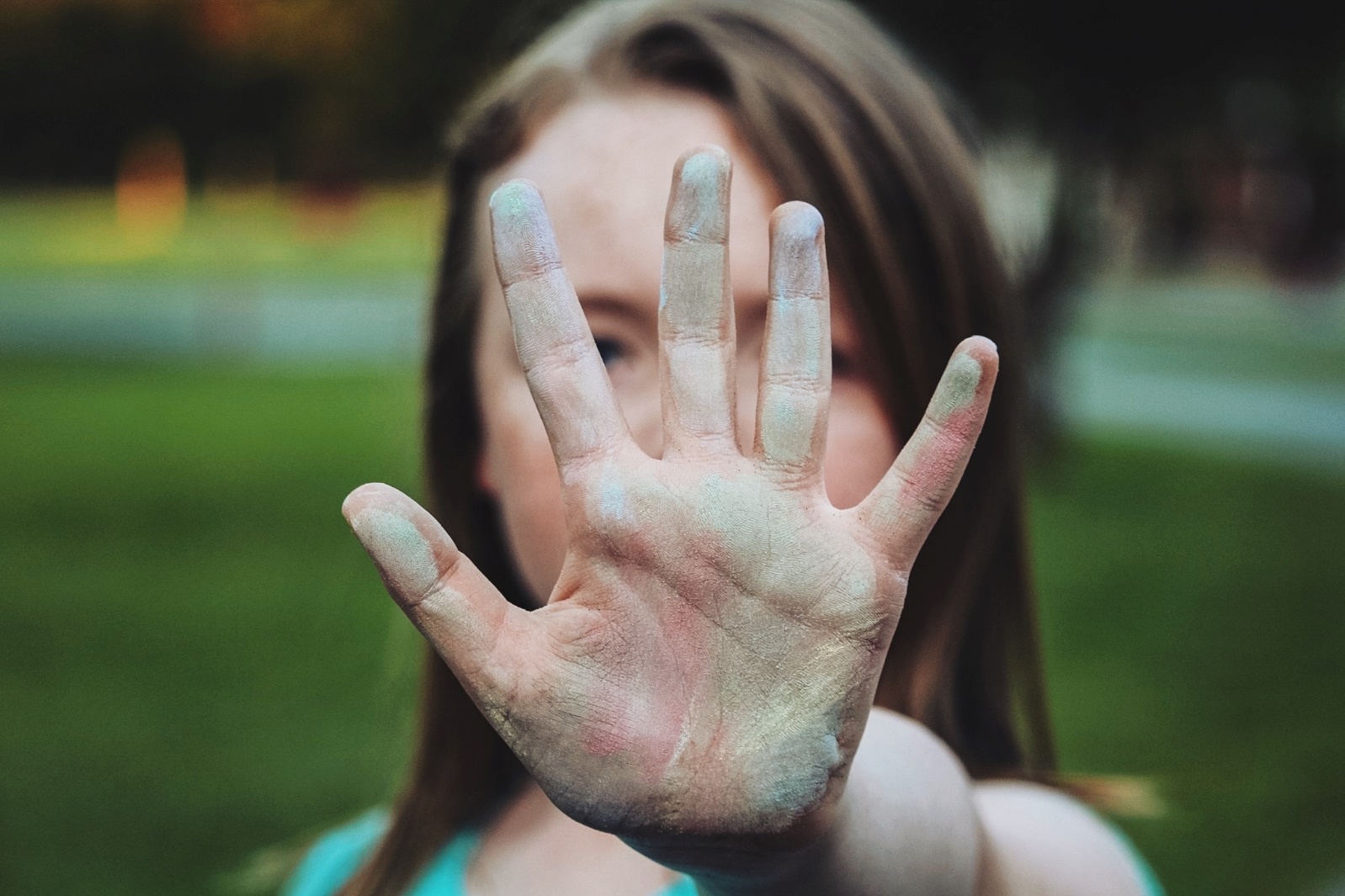 Tell a Trusted Adult.
The kNOw Program - (C) Monica Pope 2018 All Rights Reserved
70
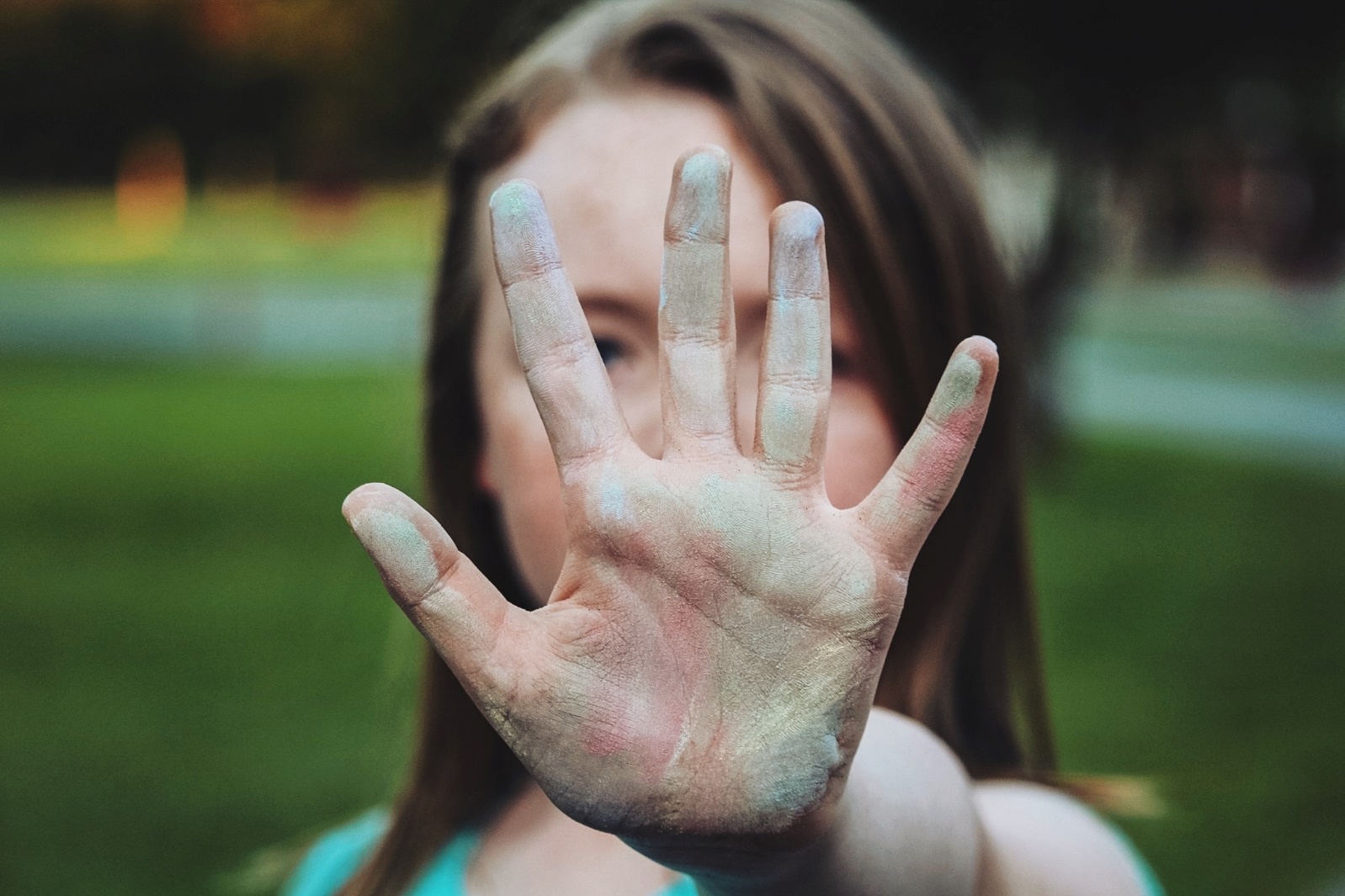 It Doesn't Matter Who The Person Is;

Even if the Person disrespecting you is in charge of you in some way...
Tell a Trusted Adult.
The kNOw Program - (C) Monica Pope 2018 All Rights Reserved
71
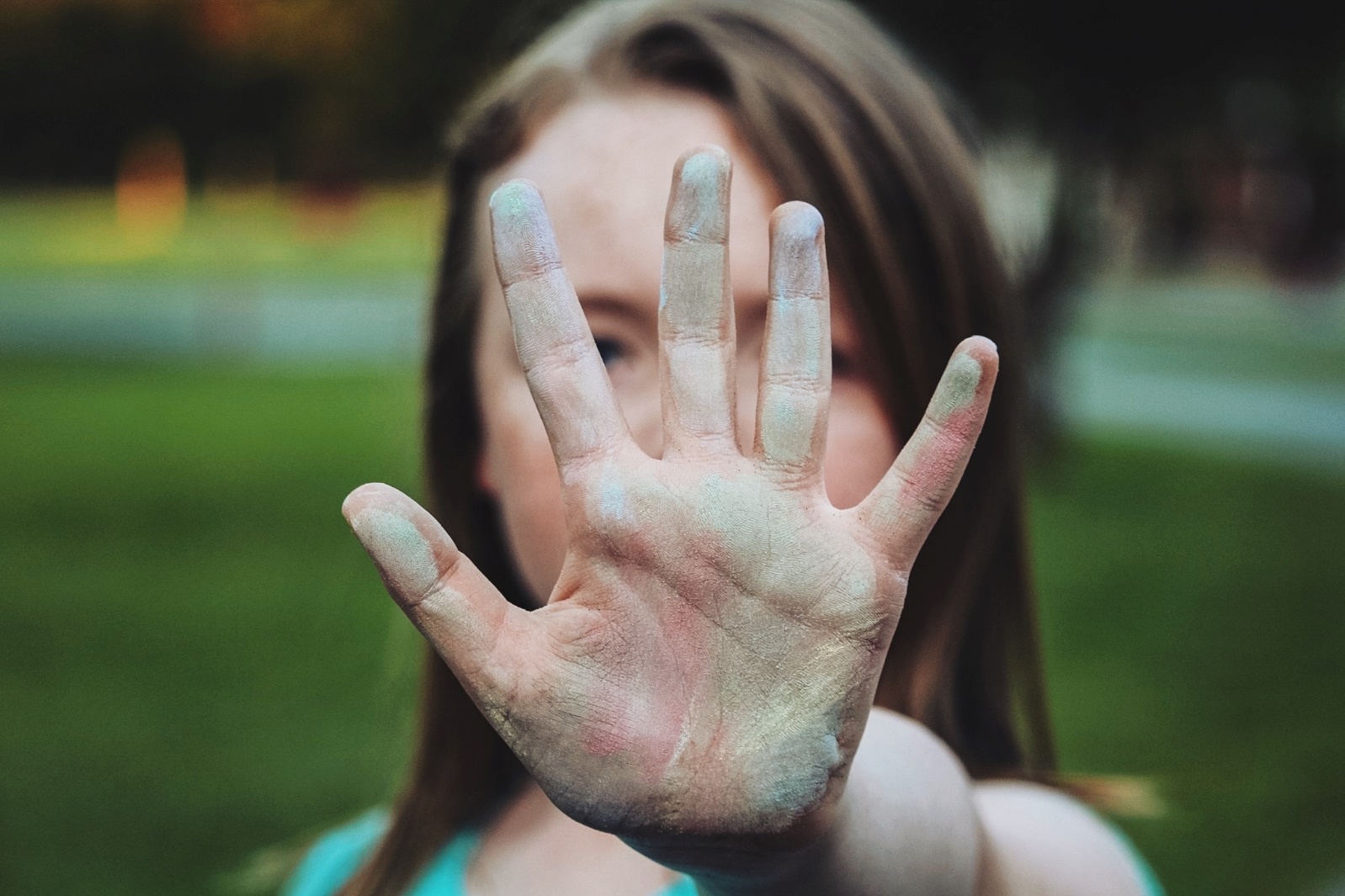 Maybe the person disrespecting you  told you not to tell anyone.
Don't listen to them.
Tell a Trusted Adult.
The kNOw Program - (C) Monica Pope 2018 All Rights Reserved
72
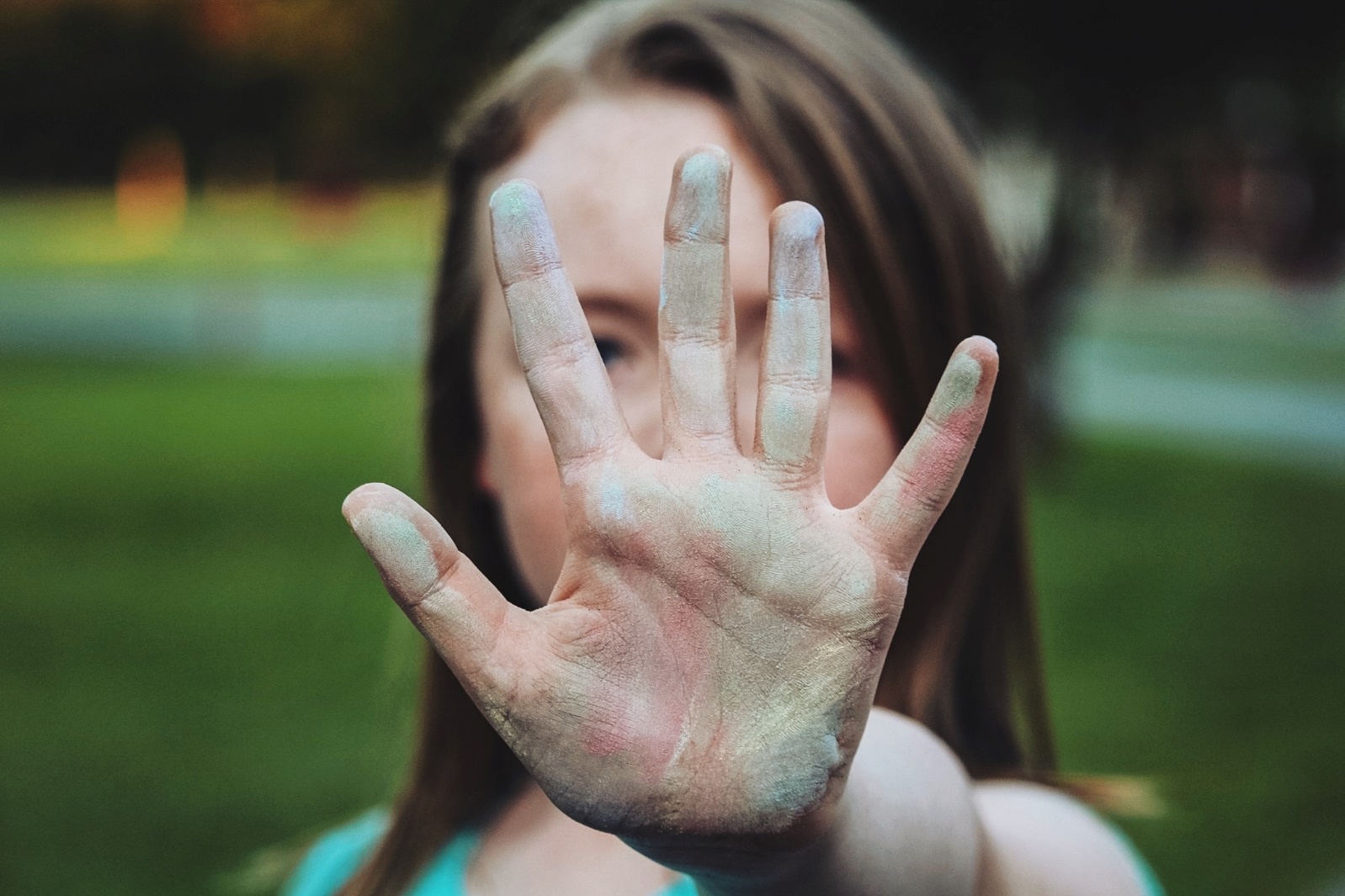 If ANYONE does 
these things to you, 
or says these 
things to you, 
                  Tell a Trusted Adult.
The kNOw Program - (C) Monica Pope 2018 All Rights Reserved
73
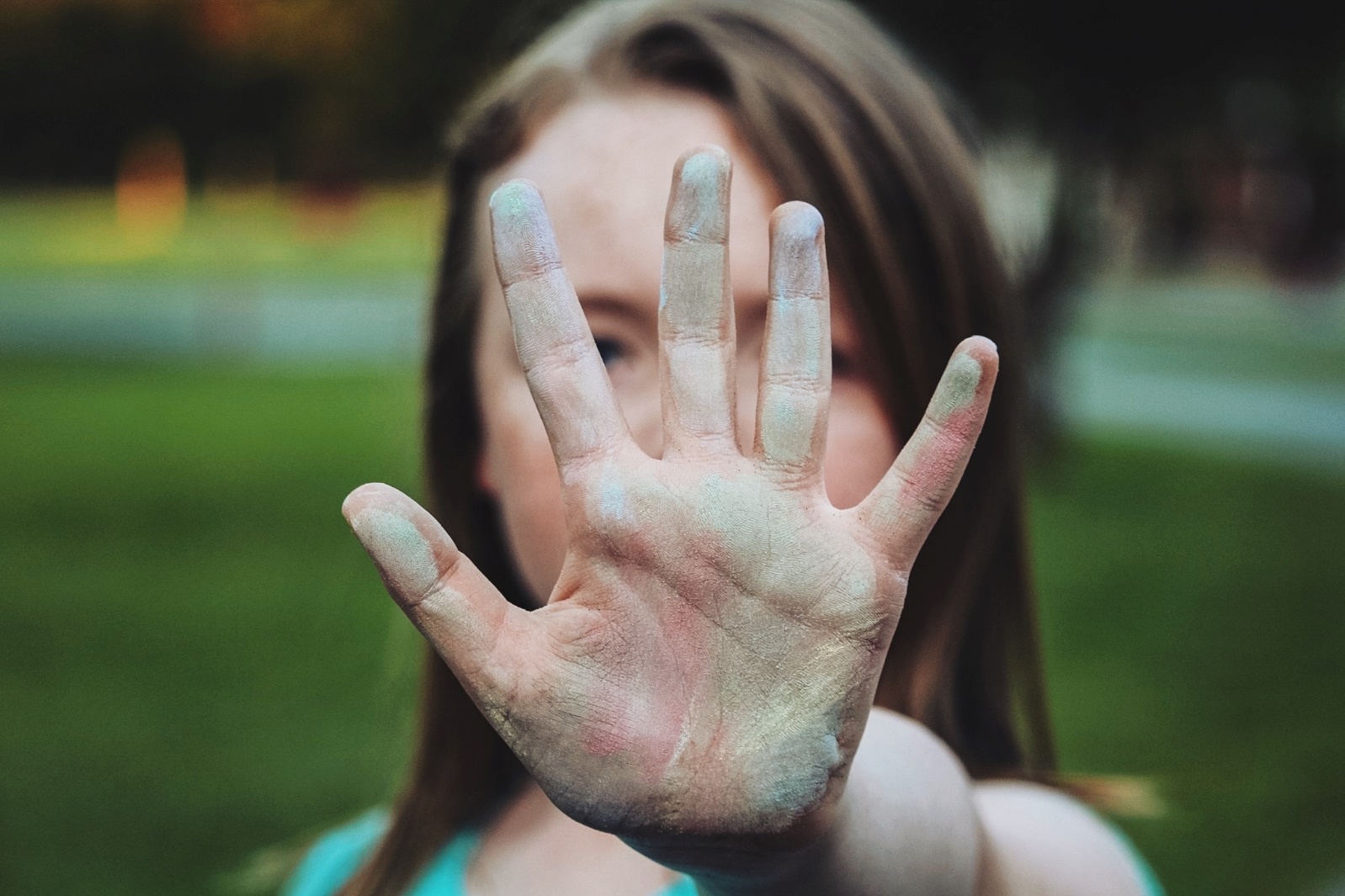 If ANYONE tries to frighten you into not telling, 

or tries to give you giftsso that you won't tell,

or says you will be in trouble if you tell, don’t believe them.

                              Tell a trusted adult.
The kNOw Program - (C) Monica Pope 2018 All Rights Reserved
74
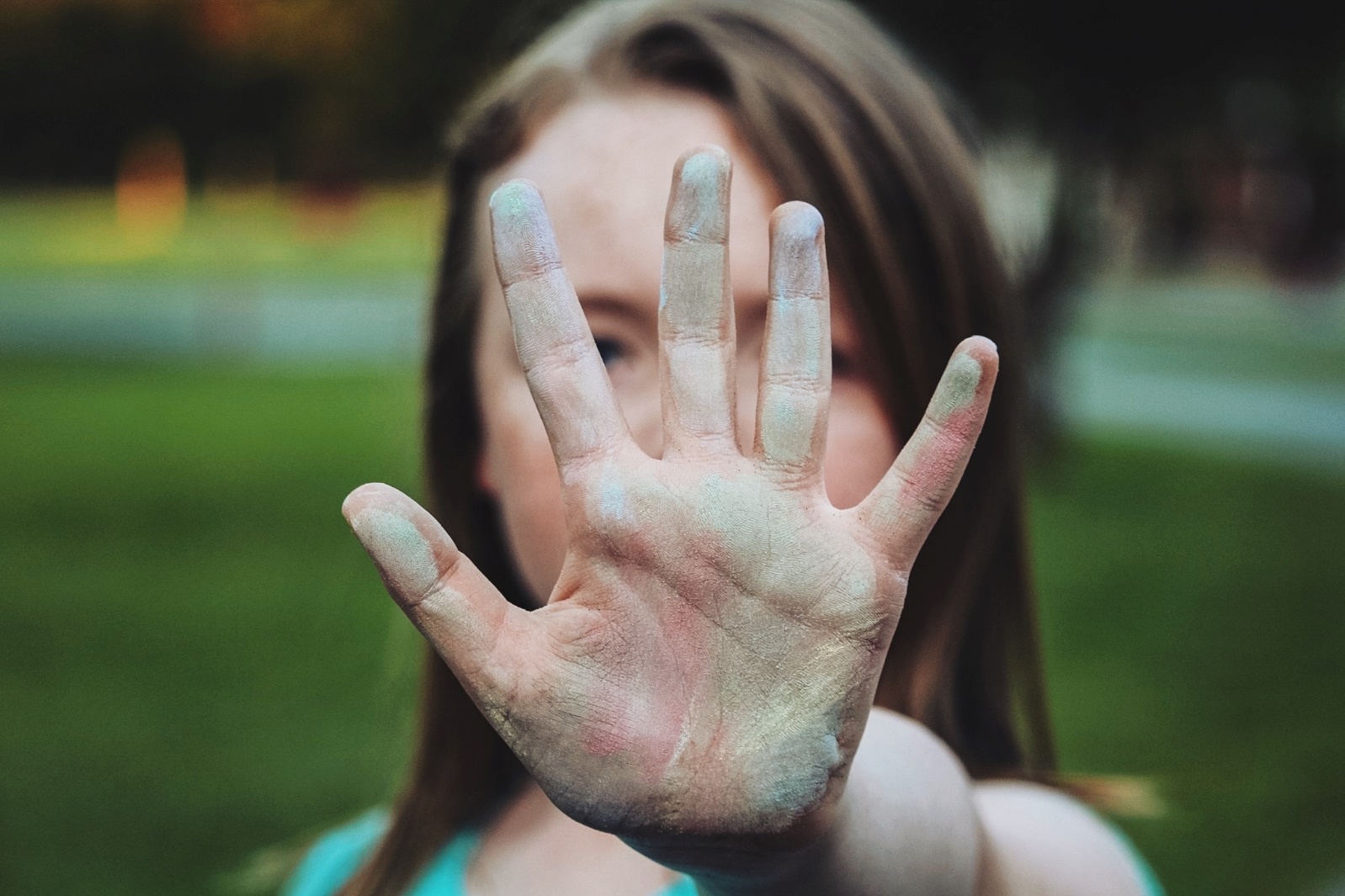 You are special to God,and special to yourself,and special to others. 

You are special. 

You deserve to be respected and safe. 

If you ever feel disrespected, tell an adult you trust.
You matter.
The kNOw Program - (C) Monica Pope 2018 All Rights Reserved
75
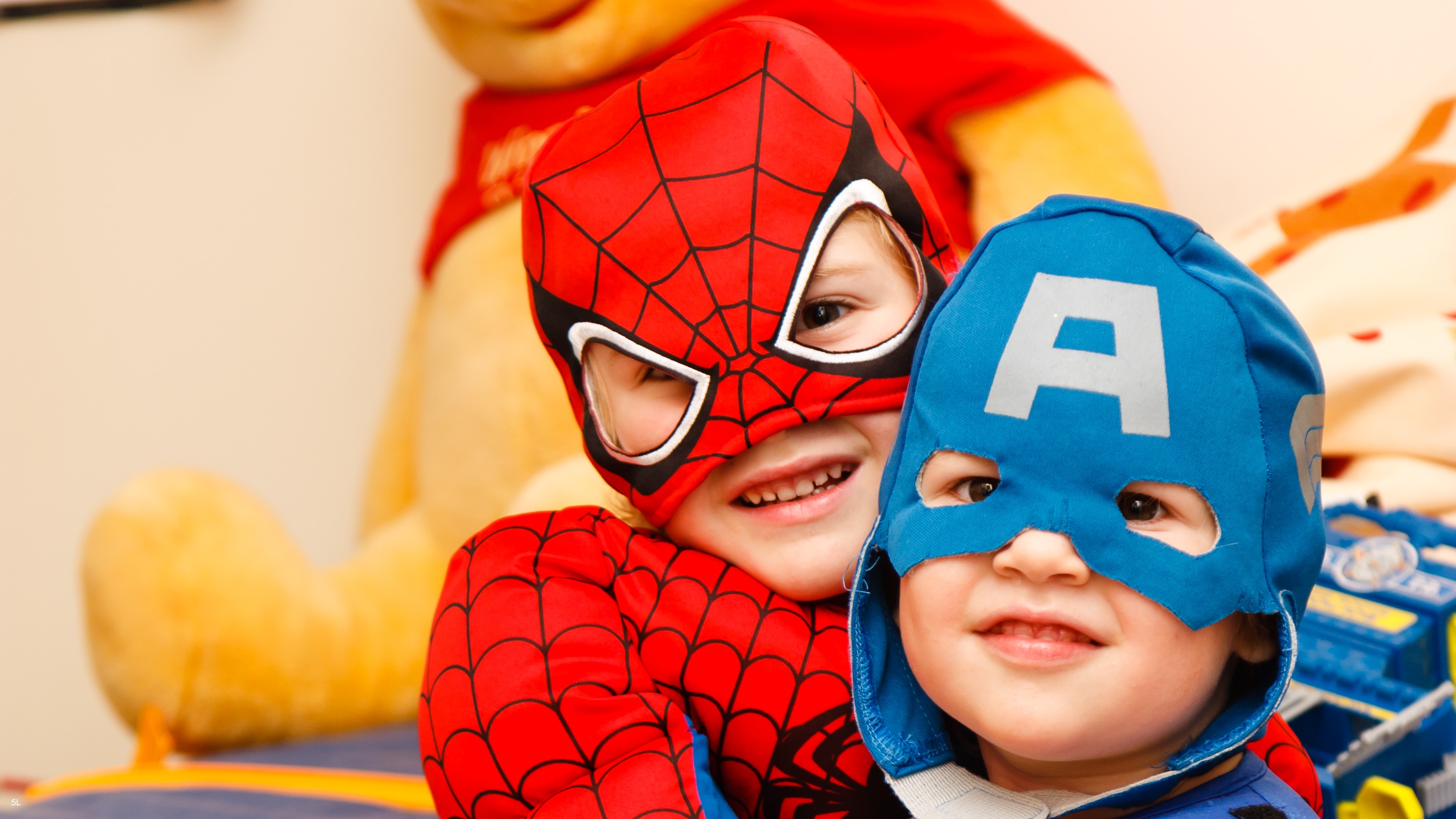 If you ever know that your friend has been hurt or disrespected, tell a trusted adult.
The kNOw Program - (C) Monica Pope 2018 All Rights Reserved
76
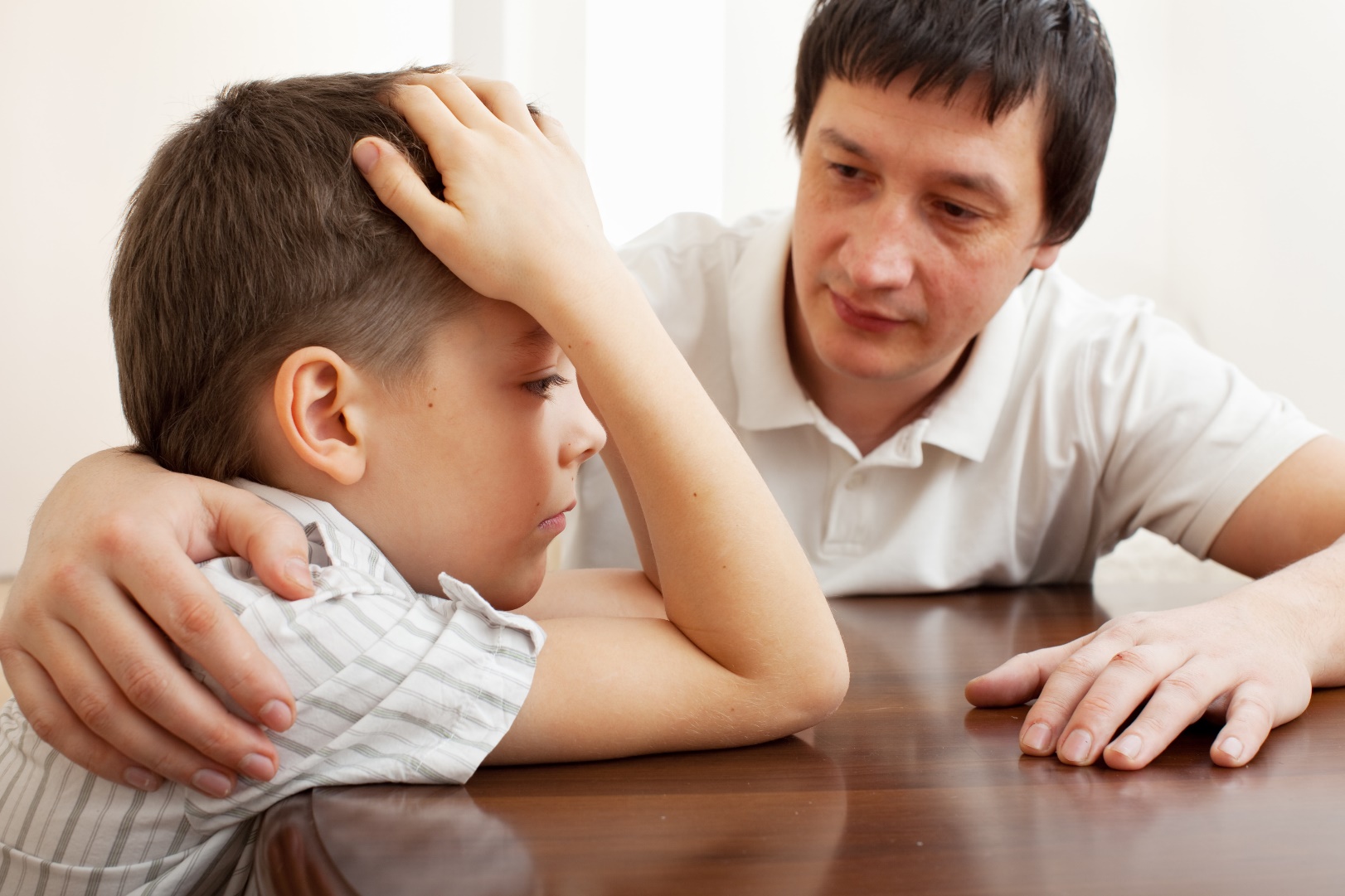 If you feel worried, or disrespected, trusted adults want to know about your feelings.
The kNOw Program - (C) Monica Pope 2018 All Rights Reserved
77
If you feel worried or disrespected, a trusted adult will listen to you when you talk about 
your feelings.
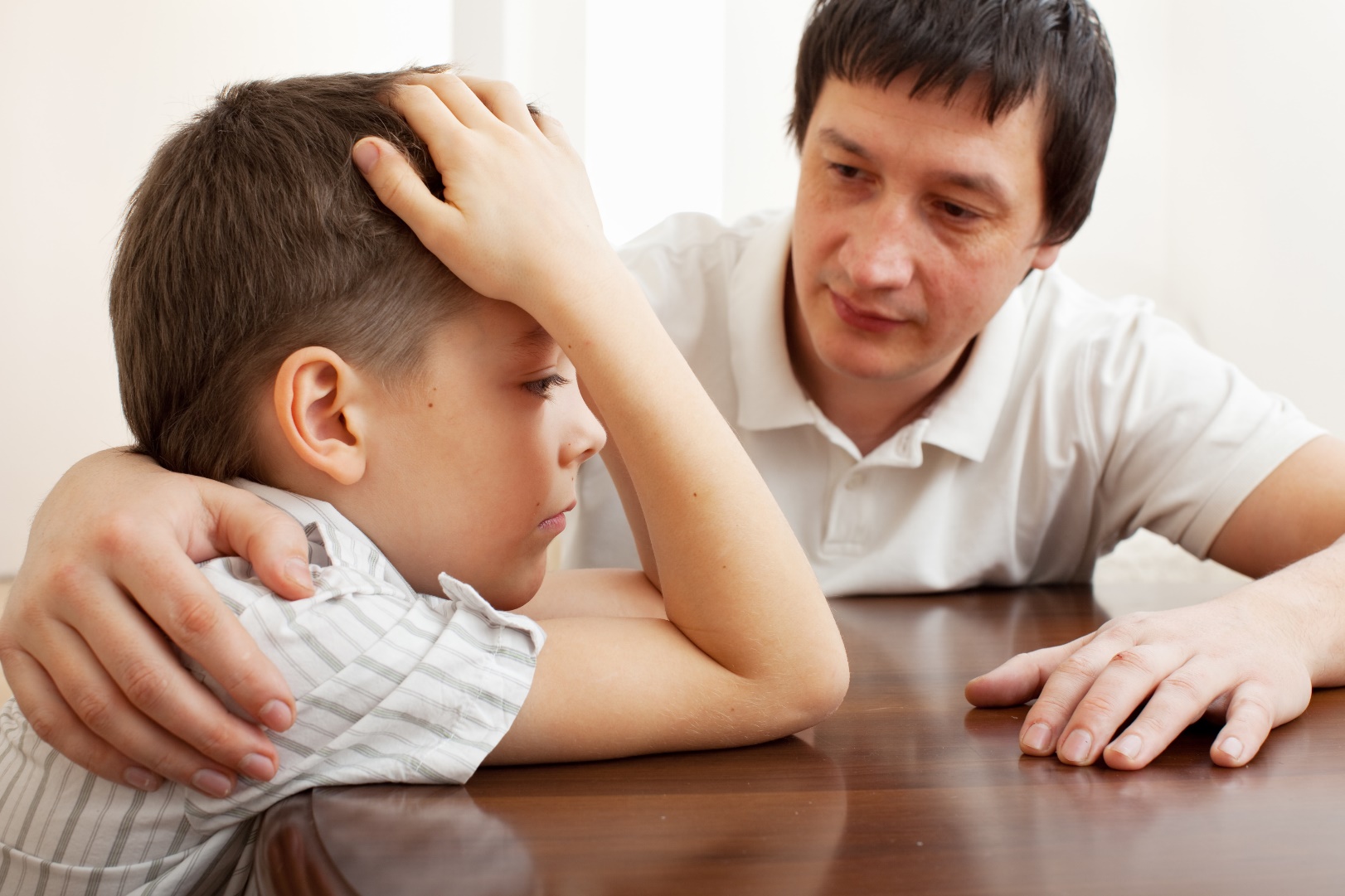 The kNOw Program - (C) Monica Pope 2018 All Rights Reserved
78
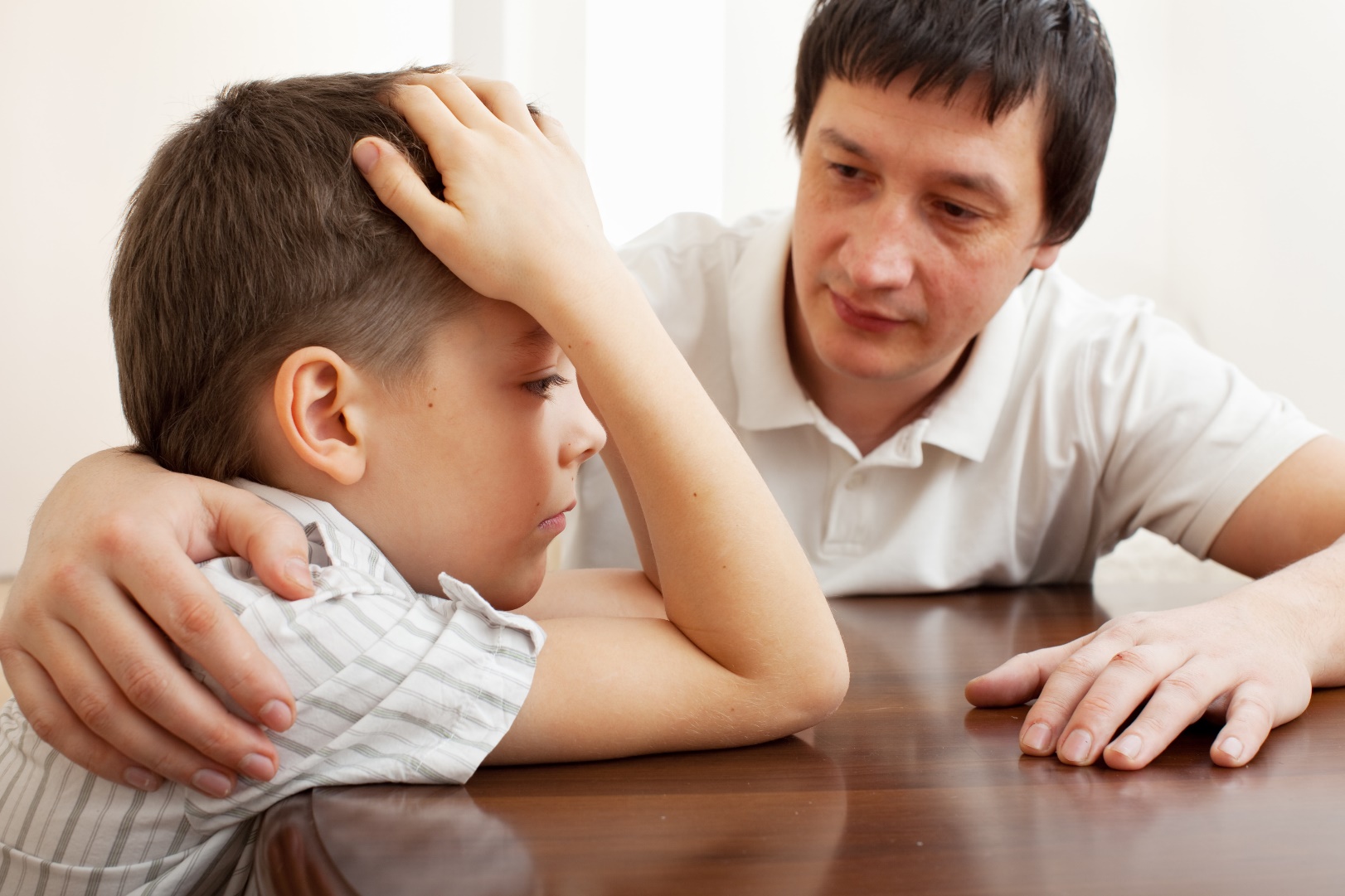 A trusted adult will listen to you.  They will help to make things better. A trusted adult will work hard  to make sure you feel safe.
The kNOw Program - (C) Monica Pope 2018 All Rights Reserved
79
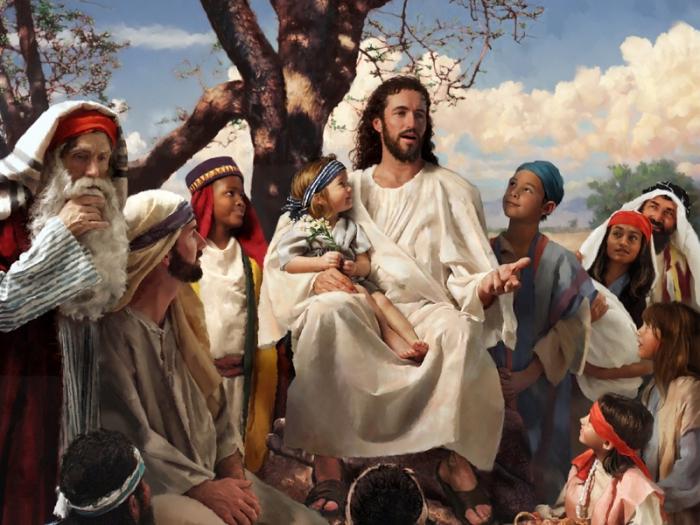 Jesus loves you. 
He has made you 
amazing and special. 
He made your body special. 
He has given you important feelings.   
He has given you people who love you and who care about you.
The kNOw Program - (C) Monica Pope 2018 All Rights Reserved
80
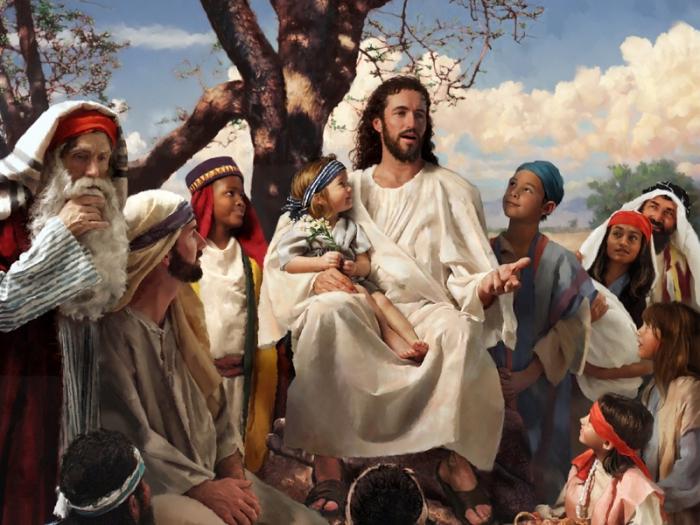 Jesus loves you.
He wants you to
kNOw 
you matter.
The kNOw Program - (C) Monica Pope 2018 All Rights Reserved
81
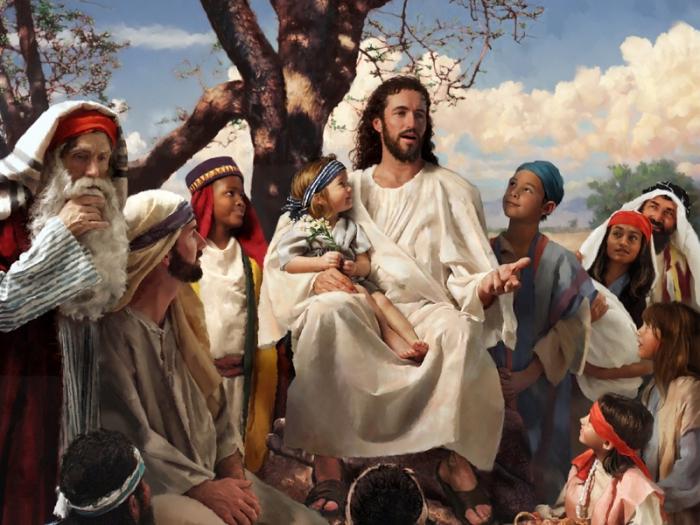 Jesus loves you.

He wants you to

kNOw 

you deserve to be safe and respected.
The kNOw Program - (C) Monica Pope 2018 All Rights Reserved
82
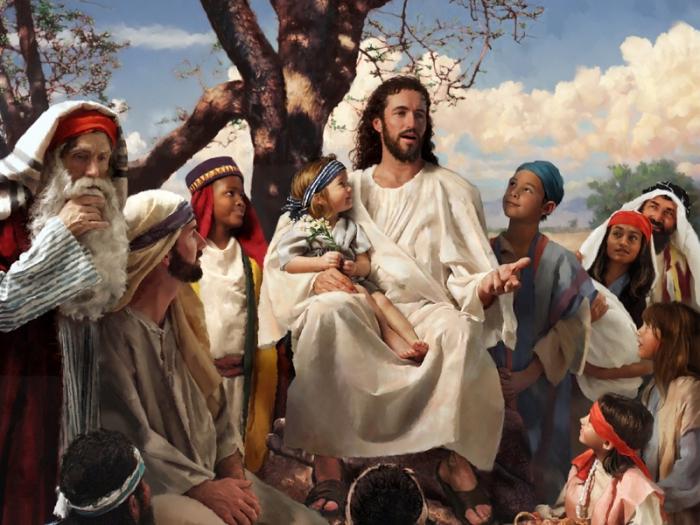 Jesus loves you.  

He wants you tokNOw you have the 
right to say 
“NO!”
The kNOw Program - (C) Monica Pope 2018 All Rights Reserved
83
Say:  I  kNOw  I am a child of God.  I  kNOw I deserve to be safe and respected.
The kNOw Program - (C) Monica Pope 2018 All Rights Reserved
84
Say:  I kNOw my body is holy and private.NO touching or looking.
The kNOw Program - (C) Monica Pope 2018 All Rights Reserved
85
Say:  I kNOw other people’s bodies are holy and private.NO touching, NO looking.
The kNOw Program - (C) Monica Pope 2018 All Rights Reserved
86
Say:  I  kNOw  that I can say 
“NO touching.”“NO looking.” 
I can even say it LOUDLY.
The kNOw Program - (C) Monica Pope 2018 All Rights Reserved
87
Say:  I kNOw  I can ask a trusted adult to help me.  I kNOw a trusted adult will help me.
The kNOw Program - (C) Monica Pope 2018 All Rights Reserved
88
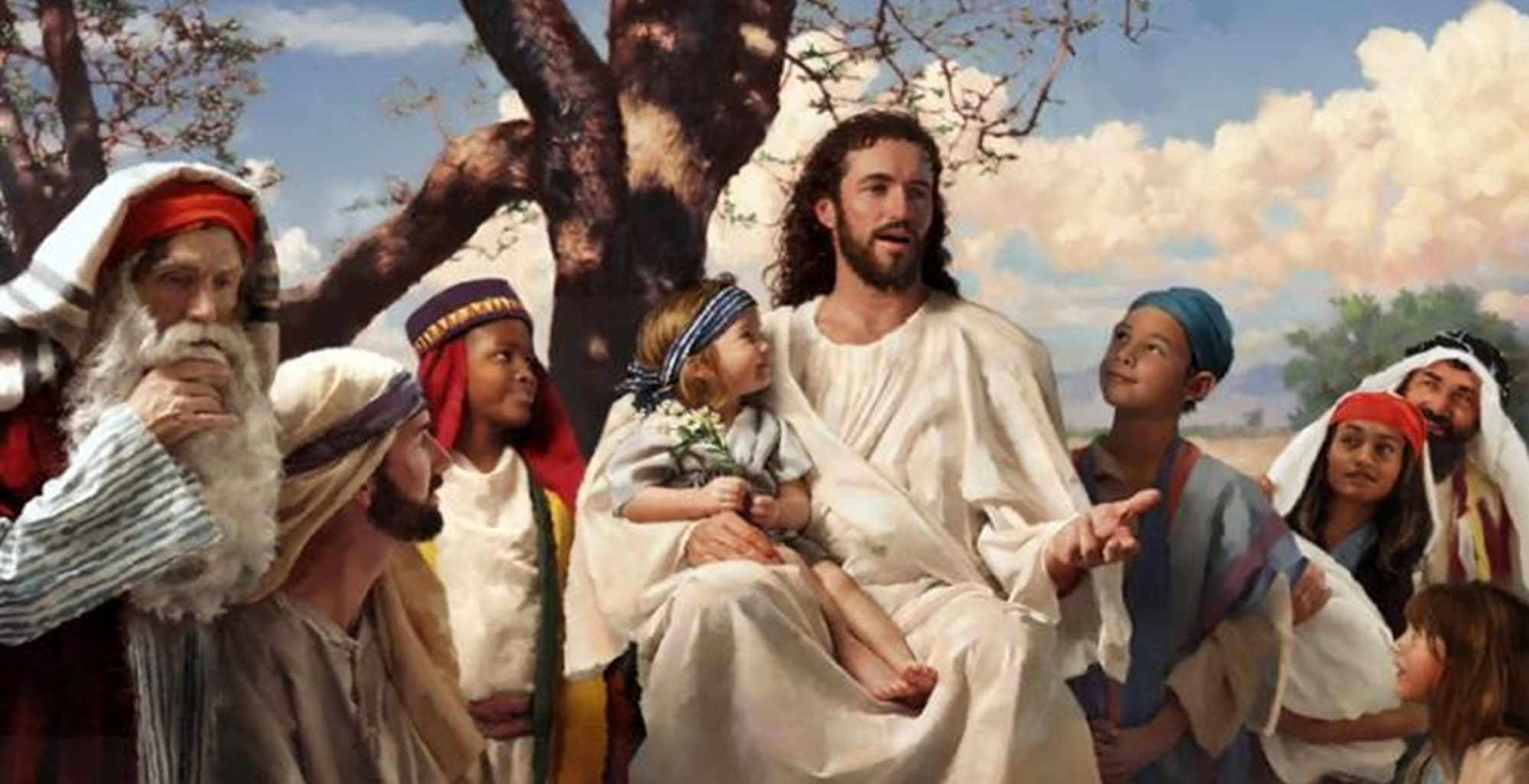 We pray: Thank you, Jesus, for my feelings. I can listen to my feelings. I know when I’m happy.
The kNOw Program - (C) Monica Pope 2018 All Rights Reserved
89
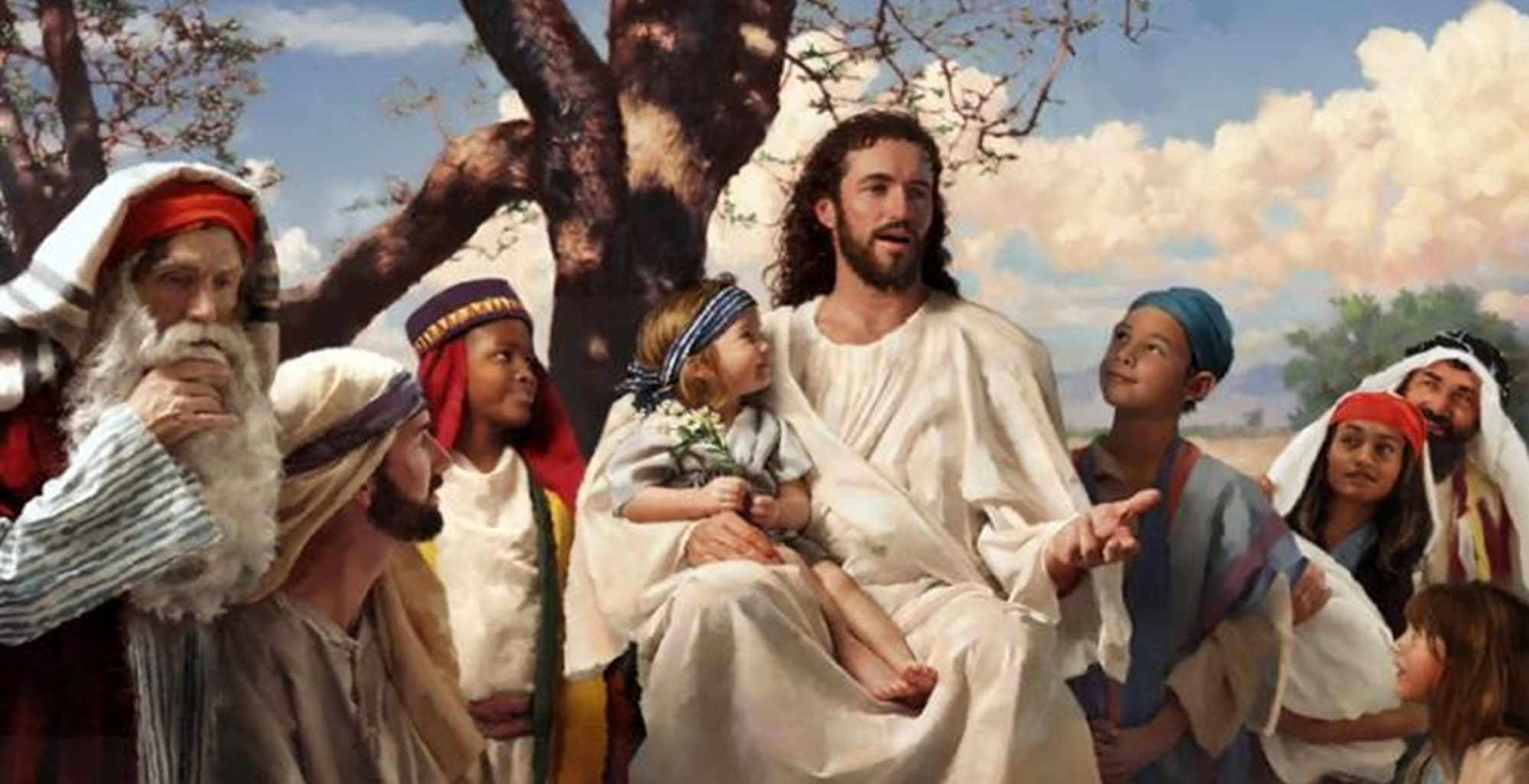 I know when I feel safe. I Thank You, Jesus, that I can talk about my feelings.
The kNOw Program - (C) Monica Pope 2018 All Rights Reserved
90
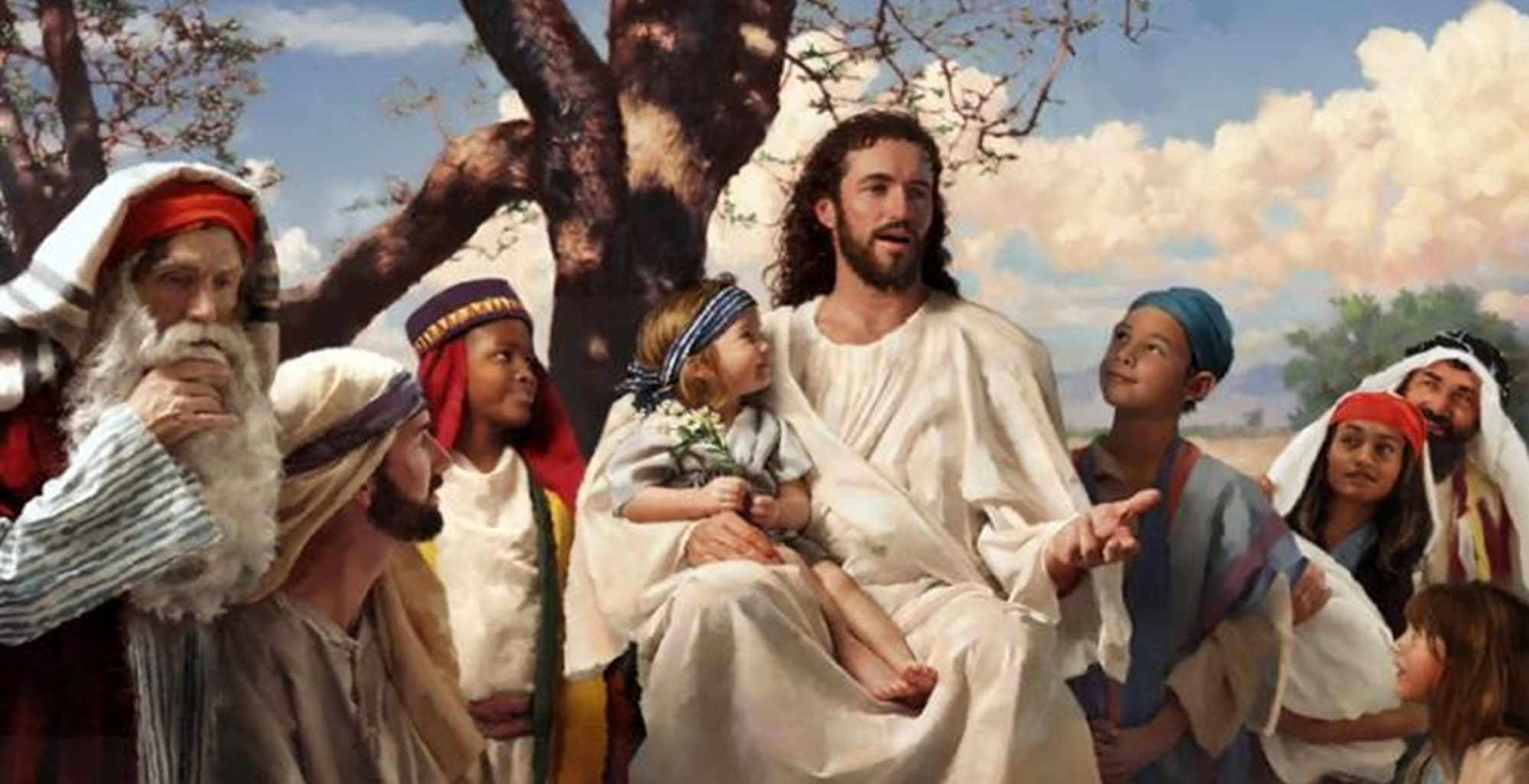 I Thank Jesus for giving me adults who I trust. They care about my feelings. They care about me. They work hard to keep me and my body safe. 
.
The kNOw Program - (C) Monica Pope 2018 All Rights Reserved
91
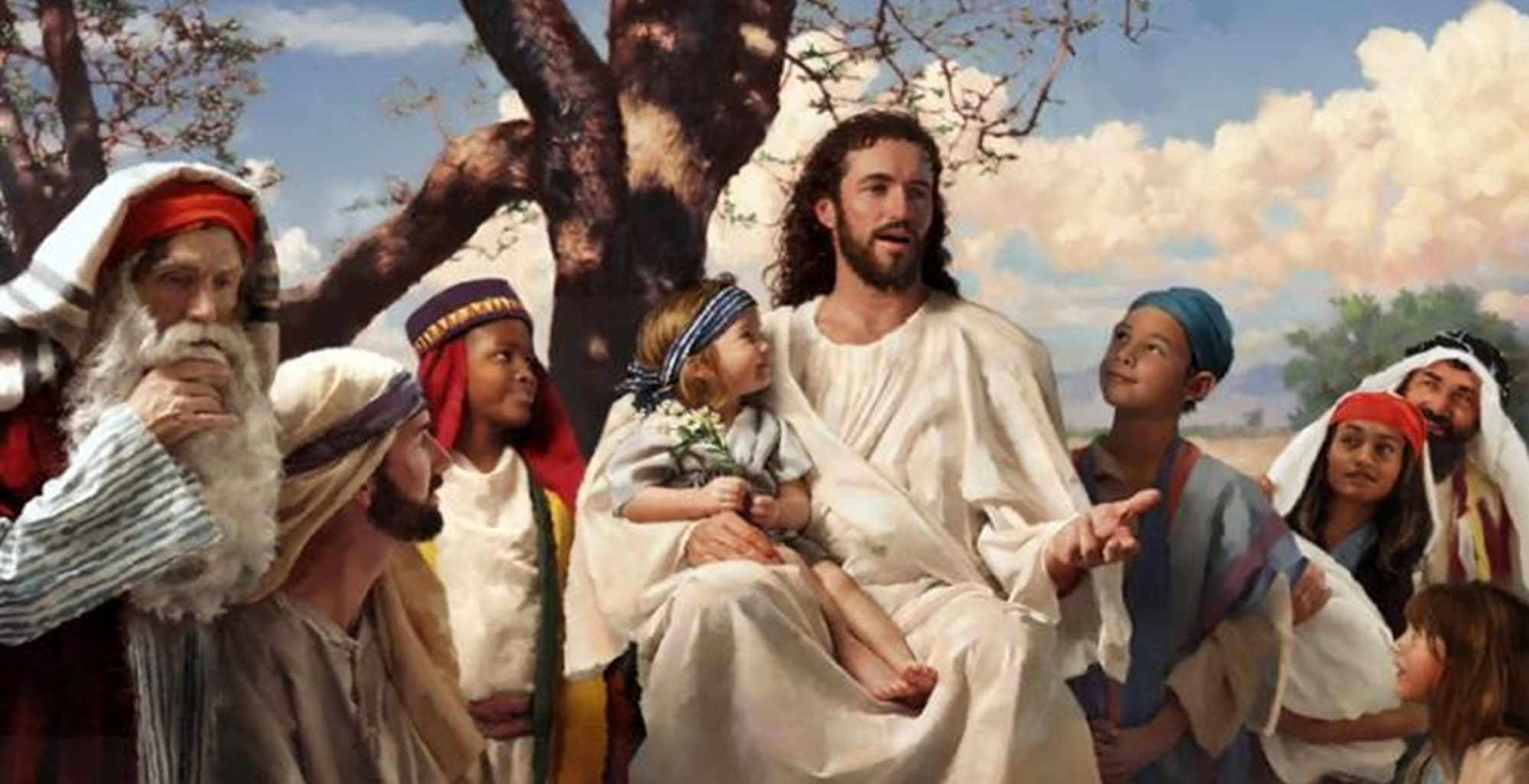 Jesus, I have the right to work hard to keep me safe, too.
The kNOw Program - (C) Monica Pope 2018 All Rights Reserved
92
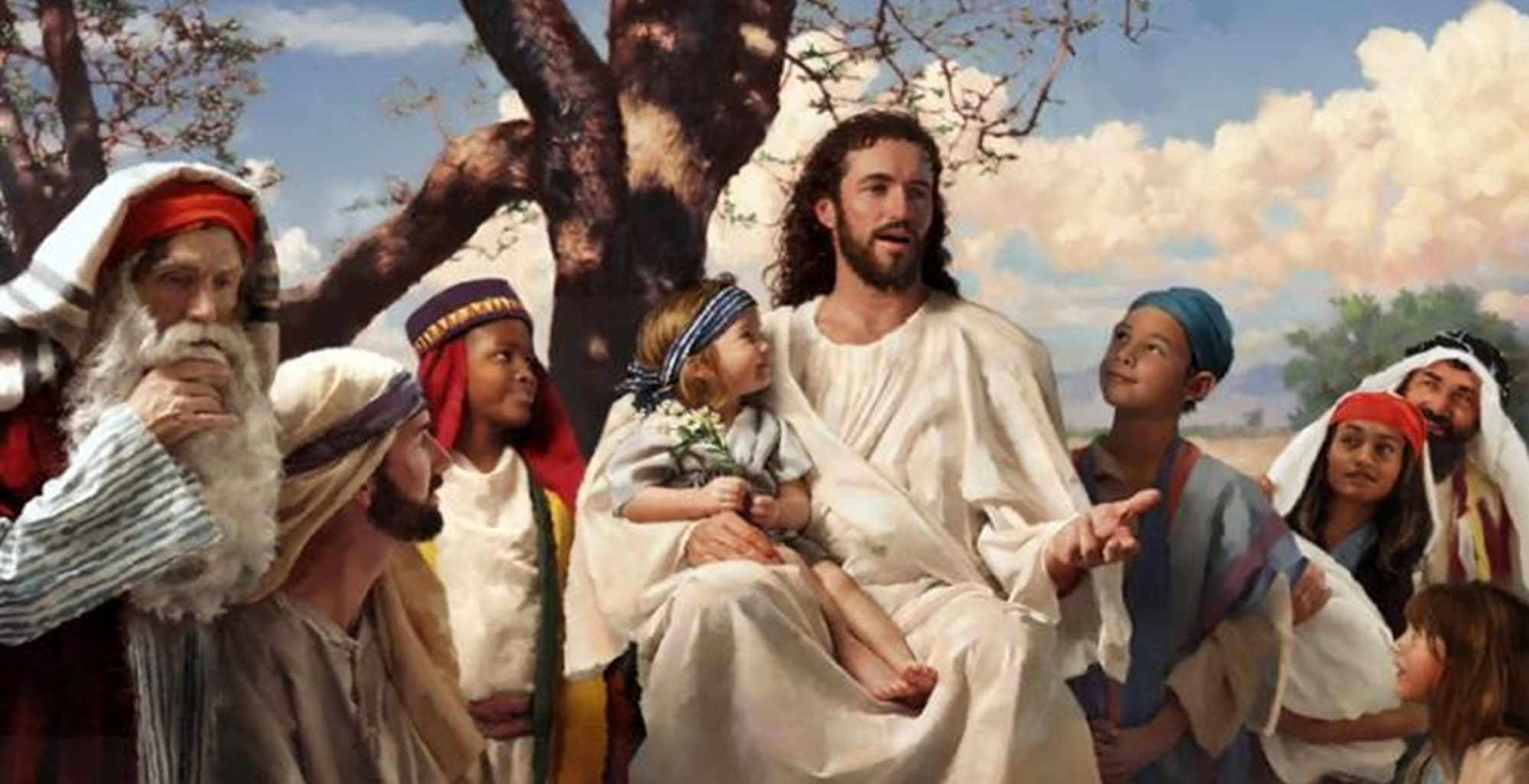 Thank you, Jesus.  
You love me.  You care for me. 
Amen.
The kNOw Program - (C) Monica Pope 2018 All Rights Reserved
93